B. A. 1st Year (Political Science)
Paper- I
POLITICAL THEORY
jktuhfr foKku ds ewy fl)kUr
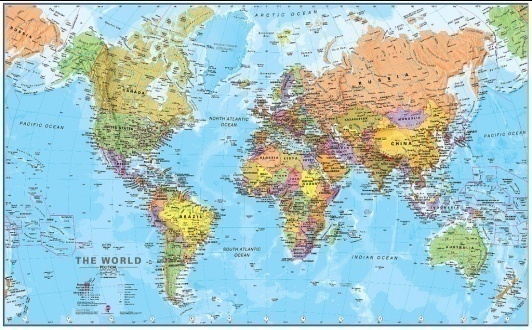 10 September 2018
for the 1st year UG students of MGKVP by Dr Ravi Prakash, GGDC Sewapuri, Varanasi
1
Unit I
Definition of Political Science; 
Nature of Political Science
Scope of Political Science
jktuhfr foKku dh ifjHkk"kk
jktuhfr foKku dh izd`fr 
jktuhfr foKku dk {ks=
10 September 2018
for the 1st year UG students of MGKVP by Dr Ravi Prakash, GGDC Sewapuri, Varanasi
2
Unit I
jktuhfr foKku dk vU; lkekftd foKkukas ls lEcU/k
Relation with other Social Sciences
v/;;u dh fof/k;ka
Methods of Study
jktuhfr foKku ds v/;;u ds mikxe
Approaches to the study of Political Science
O;ogkjoknh mikxe
The Behavioural Approach.
10 September 2018
for the 1st year UG students of MGKVP by Dr Ravi Prakash, GGDC Sewapuri, Varanasi
3
Unit II
The State – Its nature, origin and ends. 
Theories of State action
	-Liberalism
	-Individualism
	-Idealism
	-Marxism
	-Welfare State;
jkT; & mRifÙk] ]izd`fr ,oa vUr 
jkT; ds dk;Z ds fl)kUr&
	& mnkjoknh
	&O;fDroknh
	&ekDlZoknh
	&dY;k.kdkjh jkT;]
10 September 2018
for the 1st year UG students of MGKVP by Dr Ravi Prakash, GGDC Sewapuri, Varanasi
4
Unit II
lEizHkqrk dk fl)kUr
Concepts of Sovereignty
dkuwu
Law
U;k;
Justice
Lora=rk ,oa lekurk
Liberty and Equality.
10 September 2018
for the 1st year UG students of MGKVP by Dr Ravi Prakash, GGDC Sewapuri, Varanasi
5
Unit III
Democracy and
Dictatorship

Types of Government -
-Parliamentary
-Presidential and
- Plural
yksdra= ,oa
rkuk'kkgh

ljdkj ds izdkj&
&lalnh;] 
&v/;{kh; ,oa 
&cgqy izdkj %
10 September 2018
for the 1st year UG students of MGKVP by Dr Ravi Prakash, GGDC Sewapuri, Varanasi
6
Unit III
]
,dhd`r ,oa la?kh; izdkj 
Unitary and Federal forms of Government.
ljdkj ds vax&
Organs of Government:
&dk;Zikfydk 	-Executive
&fo/kkf;dk		-Legislature,
&U;k;ikfydk		-Judiciary
10 September 2018
for the 1st year UG students of MGKVP by Dr Ravi Prakash, GGDC Sewapuri, Varanasi
7
Unit IV
Ykksder
Public opinion 
jktuhfrd ny
Political Parties
ncko lewg
Pressure Groups
pquko izfdz;k 
Electoral Systems
10 September 2018
for the 1st year UG students of MGKVP by Dr Ravi Prakash, GGDC Sewapuri, Varanasi
8
jktuhfr foKku dh ifjHkk"kk
Definition of Political Science;
Unit I
10 September 2018
for the 1st year UG students of MGKVP by Dr Ravi Prakash, GGDC Sewapuri, Varanasi
9
jktuhfr foKku ds v/;;u dh mi;ksfxrk@egRo
ekuo ds vf/kdkj ,oa drZO; dk Kku
jk"Vªh; ,oa laoS/kkfud bfrgkl dk Kku
jkT; ,oa ljdkj dk Kku
jktuhfrd psruk dk fodkl
jk"Vªh; ,oa vUrjkZ"Vªh; leL;kvksa dk Kku
10 September 2018
for the 1st year UG students of MGKVP by Dr Ravi Prakash, GGDC Sewapuri, Varanasi
10
jktuhfr foKku dh ifjHkk"kk ds nks vk;ke&
ijEijkxr ifjHkk"kk

vk/kqfud ifjHkk"kk
10 September 2018
for the 1st year UG students of MGKVP by Dr Ravi Prakash, GGDC Sewapuri, Varanasi
11
ijEijkxr n`f”Vdksa.k ds izfriknd
Cy.V’kyh
xSfjl
lhys
xkuZj
ykLdh vkfnA
10 September 2018
for the 1st year UG students of MGKVP by Dr Ravi Prakash, GGDC Sewapuri, Varanasi
12
vk/kqfud n`f”Vdksa.k ds izfriknd
MsfoM bZLVu
jkcVZ Mgy
th-bZ-th- dsVfyu
eSDl oscj
,p Mh0 yklosy vkfnA
10 September 2018
for the 1st year UG students of MGKVP by Dr Ravi Prakash, GGDC Sewapuri, Varanasi
13
ijEijkxr ifjHkk"kk ds izeq[k vk;ke
jkT; 
ljdkj 
jkT; ,oa ljdkj
euq"; ds jktuhfrd thou
10 September 2018
for the 1st year UG students of MGKVP by Dr Ravi Prakash, GGDC Sewapuri, Varanasi
14
jktuhfr foKku dk {ks=
jkT;
Lkjdkj
ekuo ds jktuhfrd thou dk v/;;u
10 September 2018
for the 1st year UG students of MGKVP by Dr Ravi Prakash, GGDC Sewapuri, Varanasi
15
jktuhfr foKku dk {ks=
jktuhfr ds fl}kUr 
jktuhfrd fl)kUr ,oa jktuhfrd fopkjksa dk bfrgkl
jktuhfrd laLFkk,a
lafo/kku]jk"Vªh; ljdkjsa] jktuhfrd laLFkk,a
jktuhfrd ny] ncko lewg] ,oa yksder
vUrjkZ"Vªh; lEcU/k
jk"Vªh;] vUrjkZ"Vªh; leL;k,a
10 September 2018
for the 1st year UG students of MGKVP by Dr Ravi Prakash, GGDC Sewapuri, Varanasi
16
jktuhfr foKku dh vk/kqfud ifjHkk"kk
jktuhfrd O;ogkj dk v/;;u gSA
jktuhfrd fdz;kvks dk v/;;u
		&ftlds fy, vkfFkZd ,oa lkekftd thou dk v/;;u vko';d gSA
		& vU; lkekftd foKkuks dk v/;;u vfuok;Z gks tkrk gSA
vk/kqfud v/;;u esa 'kfDr dsUnz esa
jktuhfr foKku jktuhfrd O;oLFkk dk v/;;u gSA
10 September 2018
for the 1st year UG students of MGKVP by Dr Ravi Prakash, GGDC Sewapuri, Varanasi
17
vk/kqfud jktuhfr foKku dk {ks=
jktuhfr foKku ’kfDr dk v/;;u gSA
jktuhfr foKku leL;kvksa ,oa la?k”kZ dk v/;;u gSA
lÙkk rFkk jkT; ’kfDr dk v/;;u gSA
Lkkekftd ewY;ksa dk vkf/kdkfjd vkoaVu gSA
jktuhfr foKku lkoZtfud lgefr ,oa lkekU; vfHker dk v/;;u gSA
10 September 2018
for the 1st year UG students of MGKVP by Dr Ravi Prakash, GGDC Sewapuri, Varanasi
18
ijEijkxr ,oa vk/kfud n`f”Vdksa.k esa vUrj&1
jkT; ljdkj ds v/;;u ij fo’ks”k cy
ewY;ksa ij vk/kkfjr gksrk gSA
vkn‘kkZREkd i{k ij cy
ijEijkxr] ,sfrgkfld] rqyukRed vkSj nk’kZfud i)fr;ksa dk iz;ksx
O;fDr;ksa ds O;ogkj ds v/;;u ij cy
ewY; eqDr n`f”Vdksa.k viukus dk iz;klA
;FkkFkZoknh i{k ij cyA
euksoSKkfud] iz;ksx ij vk/kkfjr i)fr;ksa uewuk losZ{k.k vkfn dk iz;ksx
10 September 2018
for the 1st year UG students of MGKVP by Dr Ravi Prakash, GGDC Sewapuri, Varanasi
19
ijEijkxr ,oa vk/kfud n`f”Vdksa.k esa vUrj&2
vuqeku] lEHkkouk vkSj dYiuk ij vk/kkfjr gS ftlls mlds fu”d”kksZa esa izkekf.kdrk o fu’p;kRedrk dk vHkko gksrk gSA
Bksl rF;ksa ij vk/kkfjr gksus ds dkj.k fu”d”kksZa esa fu’p;kRedrk rFkk izkekf.kdrk dh lEHkkouk c<+ tkrh gSA
10 September 2018
for the 1st year UG students of MGKVP by Dr Ravi Prakash, GGDC Sewapuri, Varanasi
20
jktuhfr foKku dh izd`fr 
Nature of Political Science
Unit I
10 September 2018
for the 1st year UG students of MGKVP by Dr Ravi Prakash, GGDC Sewapuri, Varanasi
21
jktuhfr foKku dh izd`fr
jktuhfr foKku dh izd`fr &	
jktuhfr foKku gSA
		vFkok			
jktuhfr foKku dyk gSA
10 September 2018
for the 1st year UG students of MGKVP by Dr Ravi Prakash, GGDC Sewapuri, Varanasi
22
jktuhfr foKku dh izd`fr
,d foKku fdlh fo"k; ls lEcfU/kr ml Kkujkf'k dks dgrs gSa tks fof/kor i;Zos{k.k] vuqHko] ,oa v/;;u ds vk/kkj ij izkIr dh x;h gks vkSj ftlds rF; ijLij lEc}] dzec} rFkk oxhZd`r fd;s x;s gksA
							&xkuZj
10 September 2018
for the 1st year UG students of MGKVP by Dr Ravi Prakash, GGDC Sewapuri, Varanasi
23
foKku dh vfuok;Zrk,a
dzec) ,oa lqO;ofLFkr Kku
loZekU; rF; ,oa fu;e
dk;Zdkj.k esa fuf'pr lEcU/k
iz;ksx dh lEHkkouk
i;Zos{k.k ,oa ijh{k.k dh lEHkkouk
Hkfo";ok.kh dh {kerk
10 September 2018
for the 1st year UG students of MGKVP by Dr Ravi Prakash, GGDC Sewapuri, Varanasi
24
jktuhfr foKku vkSj foKku
loZekU; rF;
dk;Zdkj.k esa fuf'pr lEcU/k
i;Zos{k.k ,oa ijh{k.k dk vHkko
ekuo LoHkko dh ifjorZu’khyrk
Hkfo";ok.kh dh {kerk
vpwd eki dh deh
oLrqijd cuke vkReijdrk
10 September 2018
for the 1st year UG students of MGKVP by Dr Ravi Prakash, GGDC Sewapuri, Varanasi
25
foKku
loZekU; rF;& 
				dkSfVY; usa dgk gS fd ;fn n.M ‘kfDRk dk nq#i;ksx fd;k tk; rks x`gLFkks dh rks ckr gh D;k gS okuizLFkh vkSj lU;klh yksx Hkh dzq+) gks tkrs gSaA blds foijhr n.M ‘kfDr dk Bhd vFkksZa esa iz;ksx djus ls turk esa loZ= /keZ dk jkT; gksrk gSA
10 September 2018
for the 1st year UG students of MGKVP by Dr Ravi Prakash, GGDC Sewapuri, Varanasi
26
dyk dk vfHkizk;
dyk thou dh lqUnre vuqHkwfr ls gSA
dyk ekuo dh Js”B dYiukvksa dh lqUnj vfHkO;fDRk gSA
dyk dk mnns’; thou dks e/kqj ,oa leqUur cukuk gSA
10 September 2018
for the 1st year UG students of MGKVP by Dr Ravi Prakash, GGDC Sewapuri, Varanasi
27
jktuhfr foKku dyk gS
laxhr ,oa dyk dh Hkkafr jktuhfr foKku dk mnns’; Hkh jkT; ,oa ukxfjdks ds fy, vkn’kZ fl)kUrksa dks fdz;kfUor djds ukxfjdks ds thou dks lq[kh] leqUur cukuk gksrk gSA
O;ogkfjd jktuhfr dk lEcU/k dyk ls gSA
‘kklu djuk Js”B dyk gS D;ksafd ‘kkld ds ikl lw>&cw> ,oa prqjkbZ gksuk vko’;d gSA
10 September 2018
for the 1st year UG students of MGKVP by Dr Ravi Prakash, GGDC Sewapuri, Varanasi
28
jktuhfr foKku ,oa dyk nksuks gSA
lkekftd thou ds vax ds #i esa bls foKku dh laKk iznku dj ldrs gSa fdUrq vkn’kZ thou dh izkfIr esa lg;ksx nssus ds dkj.k bls dyk eku ldrs gSaA
10 September 2018
for the 1st year UG students of MGKVP by Dr Ravi Prakash, GGDC Sewapuri, Varanasi
29
jktuhfr foKku dk vU; lkekftd foKkukas ls lEcU/k
Relation with other Social Sciences
Unit I
10 September 2018
for the 1st year UG students of MGKVP by Dr Ravi Prakash, GGDC Sewapuri, Varanasi
30
jktuhfr foKku dk vU; lkekftd foKkuks ls lEcU/k
jktuhfr foKku ,oa bfrgkl
jktuhfr foKku ,oa vFkZ'kkL=
jktuhfr foKku ,oa uhfr'kkL=
jktuhfr foKku ,oa euksfoKku
jktuhfr foKku ,oa lekt'kkL=
jktuhfr foKku ,oa Hkwxksy
10 September 2018
for the 1st year UG students of MGKVP by Dr Ravi Prakash, GGDC Sewapuri, Varanasi
31
jktuhfr foKku dk vU; lkekftd foKkuks ls lEcU/k
vUrj&vuq’kklukRed i)fr & 
	,l ,e fyEilsV dk dFku gS fd ^^ekuo O;ogkj dk ’kk;n gh dksbZ ,slk #i gks] ftles lkekftd foKkuks esa ls izR;sd dk dqN lhek rd lEcU/k u gksA**
lekt ds fofo/k igyw ijLij lEc) vr% vyx vyx v/;;u mfpr ughaA
ekuo dk jktuhfrd O;ogkj ekufld izo`fŸk;ksa }kjk funsZf’kr ,oa fu;af=r gksrk gS A
10 September 2018
for the 1st year UG students of MGKVP by Dr Ravi Prakash, GGDC Sewapuri, Varanasi
32
vUr%vuq’kklukRed i)fr
jktuhfr foKku ds v/;;u esa jkT;] ljdkj] ljdkj ds vax vkfn ds v/;;u dks egRo u nsrs gq, ekuo] lewg] laLFkkvksa dh xfrfof/k;kssa dks v/;;u dk fo”k; cuk;k tkrk gSA 
fo}kuks dk er gS fd euq”; lekt es jgdj tks O;ogkj djrk gS] mldh i`”BHkwfe esa ek= jktuhfrd dkj.k ugha gksrs oju mlds ihNs lkekftd] vkfFkZd] ,oa euksoSKkfud dkj.k Hkh gksrs gSaA
10 September 2018
for the 1st year UG students of MGKVP by Dr Ravi Prakash, GGDC Sewapuri, Varanasi
33
jktuhfr foKku ,oa bfrgkl
bfrgkl ls ge tks f’k{kk xzg.k djrs gSa] mldk jktuhfrd laLFkkvks dks lq/kkjus esa mi;ksx fd;k tkrk gSA
							&ykMZ czkbl 
bfrgkl ges ,slh lkexzh iznku djrk gS ftlds }kjk ge jktuhfrd laLFkkvks ds foxr rFkk orZeku Lo#iks dh rqyuk dj ldrs gSa vkSj bl rqyuk ds vk/kkj ij dqN fu”d”kZ fudky ldrs gSaA
							& izks0 xkuZj
10 September 2018
for the 1st year UG students of MGKVP by Dr Ravi Prakash, GGDC Sewapuri, Varanasi
34
jktuhfr foKku ,oa bfrgkl
bfrgkl dk v/;;u ges dbZ jktuhfrd fu”d”kZ iznku djrk gSA TkSls&
		& fujadq’k jktra= vfHk’kki gS A 
		&ukxfjd ljdkjks ds l{ke u gksus ij lSfud gLr{ksi c<+us dh lEHkkouk gksrh gSA
		& lkezT;oknh izo`fŸk fdlh ds fy, fgrdj ugha gksrh gSA
10 September 2018
for the 1st year UG students of MGKVP by Dr Ravi Prakash, GGDC Sewapuri, Varanasi
35
bfrgkl ,oa jktuhfr foKku
,sfrgkfld ?kVukvks vkSj vkUnksyuks ds lgh fooj.k ds fcuk bfrgkl dk v/;;u v/kwjk gSA tSls&
			&lkeUrokn] jkT; ds nSoh; fl)kUr ds fcuk e/;;qx ds bfrgkl v/kwjk gSA 
			&,sls gh chloh lnh ds Hkkjr ds bfrgkl dk v/;;u dkaxzsl] eqfLye yhx] vkfn ds v/;;u ds fcuk v/kwjk gS
10 September 2018
for the 1st year UG students of MGKVP by Dr Ravi Prakash, GGDC Sewapuri, Varanasi
36
jktuhfr foKku ,oa vFkZ'kkL=
izks0 fxydzkbLV ds vuqlkj vkfFkZd ‘kfDr;ka jktuhfrd vkUnksyuks ij xgjk izHkko Mkyrh gSa rFkk vkfFkZd thou dk fu/kkZj.k jktuhfrd vkSj jktuhfrd laLFkkvksa ls gksrk gSA

ekDlZokfn;ks dk er gS fd lkekftd ,oa vkfFkZd laLFkkvks dk fu/kkZj.k vkfFkZd rRoks ds }kjk gksrk gSA
10 September 2018
for the 1st year UG students of MGKVP by Dr Ravi Prakash, GGDC Sewapuri, Varanasi
37
jktuhfr foKku ,oa vFkZ’kk”=
vkfFkZd ifjfLFkfr;ka ljdkj ds Lo#i dks fu/kkZfjr djrh gSaA
jktuhfrd dzkfUr;ksa ds ihNs vkfFkZd ‘kfDr;ksa dk gkFk gksrk gSA
ctV  ds }kjk jktuhfrd ‘kfDr;ka vius vk;&O;; dk fu/kkZj.k djrh gSaaA
10 September 2018
for the 1st year UG students of MGKVP by Dr Ravi Prakash, GGDC Sewapuri, Varanasi
38
vFkZO;oLFkk ,oa jktuhfr
vkfFkZd thou dk fu;eu dkuwu ds }kjk fd;k tkrk gSA tSls& U;wure etnwjh vf/kfu;e
fons‘k O;kikj ,oa fons’kh fuos’k ij jkT; dk fu;a=.k gksrk gSA
jktuhfrd vfLFkjrk, fgalk vkSj ;q)ksa dk vFkZO;oLFkk ij izHkko gksrk gSA
10 September 2018
for the 1st year UG students of MGKVP by Dr Ravi Prakash, GGDC Sewapuri, Varanasi
39
jktuhfr foKku ,o uhfr’kk”=
uhfr‘kkL= mfpr&vuqfpr ij fopkj djrk gSA
fcuk uSfrd fl)kUr ds jktuhfr foKku dks fujFkZd ekuk tkrk gSA IysVks ukxfjdks dks lnkpkjh ,oa lPpfj= cukuk jkT; dk izkFkfed nkf;Ro ekurk gSA
 vjLrw us Hkh ,sls fopkj fn;s gSaA
eSfd;koyh /keZ vkSj uSfrdrk ls jkT; dks vyx fd;kA ghxy ,oa ckslkads Hkh O;fDrxr uSfrdrk dks jkT; ds dk;ksZa ij ykxw djuk mfpr ugha ekursA
10 September 2018
for the 1st year UG students of MGKVP by Dr Ravi Prakash, GGDC Sewapuri, Varanasi
40
jktuhfr foKku ,o uhfr’kk”=
vk/kqfud ;qx esa xka/kh th us jktuhfr esa uSfrd fu;eksa vfgalk] lR;] lR;kxzg dk iz;ksx djds nqfu;k dks u;k lUns’k fn;kA
O;fDrxr fodkl ds fy, jktdh; ,oa vkfFkZd laLFkkvks ds mfpr O;ogkj vko’;d gSA ‘kks”k.k ,oa vU;k; ls lnkpkj dh vis{kk ugha dh tk ldrh gSA
jkT;ks ds ikjLifjd lEcU/k uSfrdrk ij vk/kkfjr gksus pkfg;sA
10 September 2018
for the 1st year UG students of MGKVP by Dr Ravi Prakash, GGDC Sewapuri, Varanasi
41
jktuhfr foKku ,o uhfr’kk"=
vkpkjfoghu jktuhfr ckyw dh uhao ij fLFkr gksrh gS rFkk uhfr’kk”= dks ;fn jktuhfr foKku ls i`Fkd dj fn;k tk;s rks og lhfer ,oa vO;ogkfjd cu tkrk gSA
10 September 2018
for the 1st year UG students of MGKVP by Dr Ravi Prakash, GGDC Sewapuri, Varanasi
42
jktuhfr foKku ,oa euksfoKku
bXySaM esa yksdra=h; ‘kklu ds ckotwn jktin dk cus jguk fczfV’kokfl;ks dh euksHkkouk gh gSA
izks xkuZj ds vuqlkj ljdkj dks fLFkj rFkk yksdfiz; cuus ds fy, turk ds euksHkkoks ,oa uSfrd Hkkouk ds vuq#i dk;Z djuk pkfg;sA
lQy jktuhfrK dq’ky euksoSKkfud gksuk pkfg,A egkRek xka/kh] fgVyj] #tosYV] eksnh vkfnA
10 September 2018
for the 1st year UG students of MGKVP by Dr Ravi Prakash, GGDC Sewapuri, Varanasi
43
euksoSKkfud fof/k dh lhek,a
euksfoKku O;fDr dk O;fDr ds #i es v/;;u djrk gS] fdUrq jktuhfr foKku esa O;fDr dk lkekftd ,oa jktuhfrd izk.kh ds #i es v/;;u fd;k tkrk gSA

euksoSKkfud dk lEcU/k ;FkkFkZ ls gksrk gS vkn’kZ ls ughaA laLFkkvks ds vkn’kZ #i ij fopkj djrs le; euksfoKku dh rqyuk esa uhfr’kk”= T;knk mi;ksxh gksxkA
10 September 2018
for the 1st year UG students of MGKVP by Dr Ravi Prakash, GGDC Sewapuri, Varanasi
44
jktuhfr foKku ,oa lekt'kkL=
jkT; laLFkk ds fodkl es ekuo dh LokHkkfod uSlfxZd izo`fRr;ksa dk ;ksxnku jgk gSA jDr lEcU/k] /keZ] ;q)] ’kfDr vkfn egRoiw.k rRo jgsa gSA

Hkkjrh; jktuhfr esa lekt dk jktuhfr ij izHkko dk fo’ys”k.k djsa\
10 September 2018
for the 1st year UG students of MGKVP by Dr Ravi Prakash, GGDC Sewapuri, Varanasi
45
jktuhfr foKku ,oa Hkwxksy
fdlh Hkh ns’k dh HkkSxkSfyd fLFkfr dk izHkko jktuhfrd O;oLFkk ij iM+rk gSA
if‘peh ,f’k;k dk  vkfFkZd fodkl ,oa nf{k.kh ,f’k;k esa vkradokn ,oa xjhch dh leL;k,a ds ihNs HkkSxksfyd ifjfLFkfr;ksa dk Hkh ;ksxnku gSA
vesfjdk dh oSf’od fLFkfr ds fuekZ.k esa HkkSxksfyd ifjfLFkfr;ksa dk egRoiw.kZ ;ksxnku gSA
10 September 2018
for the 1st year UG students of MGKVP by Dr Ravi Prakash, GGDC Sewapuri, Varanasi
46
jktuhfr foKku ,oa Hkwxksy
cksank igyk ,slk fopkjd Fkk ftlus ;g dgk fd izR;sd ns’k ds fy, vyx vyx jktuhfrd O;oLFkk,a gksuh pkfg;s D;ksafd lHkh jktuhfrd O;oLFkk,a lHkh ns’kks ij ykxw ugha gks ldrh gSA
EakkUVsLD;w us HkkSxksfyd vk/kkj ij jktuhfrd O;oLFkkvks dk foHkktu fd;kA
jktuhfrd O;oLFkk Hkh Hkwxksy dks izHkkfor djrh gSA tSLsk& unh tksM+ks ifj;kstukA
10 September 2018
for the 1st year UG students of MGKVP by Dr Ravi Prakash, GGDC Sewapuri, Varanasi
47
v/;;u dh fof/k;ka
Methods of Study
Unit I
10 September 2018
for the 1st year UG students of MGKVP by Dr Ravi Prakash, GGDC Sewapuri, Varanasi
48
izeq[k i)fr;ka
vk/kqfud oSKkfud dky&
				& vkxeukRed i}fr
				  fof'k"B ls lkekU;
10 September 2018
for the 1st year UG students of MGKVP by Dr Ravi Prakash, GGDC Sewapuri, Varanasi
49
jktuhfr foKku dh ds v/;;u dh izeq[k i)fr;ka
ijEijkxr i)fr
 			&fuxeukRed i}fr 						 lkekU; ls fof'k"B dh vksj
10 September 2018
for the 1st year UG students of MGKVP by Dr Ravi Prakash, GGDC Sewapuri, Varanasi
50
ijEijkxr v/;;u i}fr
i;Zos{k.kkRed
,sfrgkfld
rqyukRed
iz;ksxkRed
nk'kZfud
10 September 2018
for the 1st year UG students of MGKVP by Dr Ravi Prakash, GGDC Sewapuri, Varanasi
51
ijEijkxr v/;;u ds vU; n``f"Vdksa.k
lkn`'; i}fr
oS/kkfud i}fr
lkaf[;dh; i}fr
tho'kk"=h; i}fr
lekt'kk"=h; i}fr
euksoSKkfud i}fr
10 September 2018
for the 1st year UG students of MGKVP by Dr Ravi Prakash, GGDC Sewapuri, Varanasi
52
O;ogkjoknh mikxe
The Behavioural Approach.
Unit I
10 September 2018
for the 1st year UG students of MGKVP by Dr Ravi Prakash, GGDC Sewapuri, Varanasi
53
O;ogkjoknh mikxe
O;ogkjoknh mikxe
O;ogkjokn ds fl)kUr
O;ogkjokn dh vkykspuk
mÙkjO;ogkjoknh jktuhfr foKku dh fo’ks”krk,a
O;gkjoknh& mÙkjO;ogkjoknh jktuhfr foKku dk Lo#i
O;ogkjoknh& mÙkjO;ogkjoknh jktuhfr foKku dk fo"k; {ks=
10 September 2018
for the 1st year UG students of MGKVP by Dr Ravi Prakash, GGDC Sewapuri, Varanasi
54
O;ogkjokn dk fodkl
vesfjdh jktoSKkfudks }kjk fodflr
jktuhfrd rF;ksa ds O;k[;k ,oa  fo'ys"k.k dk rjhdk
eq[;r% f}rh; fo’o;q) ds i'pkr fodflr
iwoZ esa okykl ,oa csaVys dh jpukvksa esa 
ekU;rk fd jktuhfrd xfrfof/k;ksa dk oSKkfud v/;;u jktuhfrd O;ogkj ds vk/kkj ij gh lEHko
10 September 2018
for the 1st year UG students of MGKVP by Dr Ravi Prakash, GGDC Sewapuri, Varanasi
55
O;ogkjokn ds dkj.k
ijEijkxr jktuhfr foKku ds izfr vlUrks"k
jktuhfr foKku dks oSKkfud cukuk izeq[k mn~ns';
,sfrgkfld fodkl vesfjdk esa
jktuhfr foKku dks ;FkkFkZoknh ,oa vuqHkooknh cukuk
10 September 2018
for the 1st year UG students of MGKVP by Dr Ravi Prakash, GGDC Sewapuri, Varanasi
56
O;ogkjokn dh fo'ks"krk,a
O;fDr u fd laLFkk dk jktuhfrd v/;;u
vU; lkekftd foKkuksa dh ,drk ij cy
Lkaf[;dh; ,oa ifjek.kkRed izfof/k;ksa dk leFkZd
O;ofLFkr vkuqHkfod foKku ekurk gSA
10 September 2018
for the 1st year UG students of MGKVP by Dr Ravi Prakash, GGDC Sewapuri, Varanasi
57
O;ogkjokn dk jktuhfr foKku ij izHkko
vuqHkokRed oSKkfudrk iznku dh 
O;kid n`f"Vdksa.k dk fodkl
;FkkFkZoknh cukus dk iz;kl
uohu i}fr
10 September 2018
for the 1st year UG students of MGKVP by Dr Ravi Prakash, GGDC Sewapuri, Varanasi
58
vk/kqfud v/;;u i)fr
10 September 2018
for the 1st year UG students of MGKVP by Dr Ravi Prakash, GGDC Sewapuri, Varanasi
59
vkykspuk
ewY;fujis{krk

izkd`frd ,oa jktuhfr foKku esa vUrj

i}fr;ksa ij T;knk tksj
10 September 2018
for the 1st year UG students of MGKVP by Dr Ravi Prakash, GGDC Sewapuri, Varanasi
60
mÙkjO;ogkjokn
MsfoM bZLVu izeq[k izfrikndA 
1969 ds iksyhfVdy lkbal ,lksfl,’ku esa A
O;ogkjokn dh #f<+okfnrk] tM+rk] vkSj fn’kkghurk ds dkj.k gqvkA 
O;ogkjokn ds fojks/kh
Rkduhd ij cy
izklafxdrk dk vHkko
10 September 2018
for the 1st year UG students of MGKVP by Dr Ravi Prakash, GGDC Sewapuri, Varanasi
61
mÙkjO;ogkjokn ds y{k.k
MsfoM bZLVu us nks izeq[k y{k.k crk;s&
		-Relevence ;k
		 izklafxdrk vFkok 'kks/k dh lkFkZdrk
		-Action ;k 
		fdz;k'khyrk
10 September 2018
for the 1st year UG students of MGKVP by Dr Ravi Prakash, GGDC Sewapuri, Varanasi
62
mÙkjO;ogkjokn dh izeq[k ekU;rk,a
izfof/k ls iwoZ lkj
lkekftd ifjorZu dk leFkZd
leL;kvks dk funku vko';d
ewY;ksa dks dsUnzh; fLFkfr
cqf}thfo;ks dh Hkwfedk
deZfu"B foKku
O;olk; dk jktuhfrdj.k
10 September 2018
for the 1st year UG students of MGKVP by Dr Ravi Prakash, GGDC Sewapuri, Varanasi
63
Unit II
lEizHkqrk dk fl)kUr
Concepts of Sovereignty
dkuwu
Law
U;k;
Justice
Lora=rk ,oa lekurk
Liberty and Equality.
10 September 2018
for the 1st year UG students of MGKVP by Dr Ravi Prakash, GGDC Sewapuri, Varanasi
64
Unit II
The State – Its nature, origin and ends. 
Theories of State action
	-Liberalism
	-Individualism
	-Idealism
	-Marxism
	-Welfare State;
jkT; & mRifÙk] ]izd`fr ,oa vUr 
jkT; ds dk;Z ds fl)kUr&
	& mnkjoknh
	&O;fDroknh
	&ekDlZoknh
	&dY;k.kdkjh jkT;]
10 September 2018
for the 1st year UG students of MGKVP by Dr Ravi Prakash, GGDC Sewapuri, Varanasi
65
jkT; & mRifÙk] ]izd`fr ,oa vUr 
The State – Its nature, origin and ends.
Unit II
10 September 2018
for the 1st year UG students of MGKVP by Dr Ravi Prakash, GGDC Sewapuri, Varanasi
66
jkT;
ekuo dh lgt ftKklk fd &
		& jkT; dc mRiUu gqvk\
		& euq”; jktuhfrd laxBu esa D;ksa jgrk gS\
		& O;fDr izHkqRo ds lEeq[k D;ksa >qdrk gS\ 
		& izHkqRo dh lhek,a D;k gSa\
bfrgkl esa jkT; dh mRifRr dk mfpr Kku ugha vr% dYiuk dk lgkjk fy;k x;kA
10 September 2018
for the 1st year UG students of MGKVP by Dr Ravi Prakash, GGDC Sewapuri, Varanasi
67
jkT;
jktuhfr foKku ,oa lkoZtfud /kkj.kk ds #i esa jkT; la[;k es de ;k T;knk O;fDr;ksa dk ,slk laxBu gS tks fdlh fuf'pr HkwHkkx es LFkk;h #i ls jgrk gks tks ckgjh fu;a=.k ls iw.kZ Lora= ;k yxHkx Lora= gks vkSj ftldk ,d laxfBr 'kklu gks ] ftlds vkns'kksa dk ikyu ukxfjdks dk fo'kky leqnk; LoHkkor% djrk gksA
						  	&Mk0	xkuZj
10 September 2018
for the 1st year UG students of MGKVP by Dr Ravi Prakash, GGDC Sewapuri, Varanasi
68
jkT; ds rRo
Tkula[;k
fuf'pr HkwHkkx
Lkjdkj
lEizHkqrk
10 September 2018
for the 1st year UG students of MGKVP by Dr Ravi Prakash, GGDC Sewapuri, Varanasi
69
jkT; dh mRifRr dk nSoh; fl)kUr
jkT; bZ’oj }kjk LFkkfir nSoh; laLFkk gS ,oa bZ’oj fdlh O;fDr dks vius izfrfuf/k ds #i esa fu;qDr djrk gSA
			jktk bZ’oj dk izfrfuf/k gS vr% mldh vkKkvks dk ikyu djuk iztk dk ije drZO; gSA og ek= bZ’oj ds izfr mRrjnk;h gSA
10 September 2018
for the 1st year UG students of MGKVP by Dr Ravi Prakash, GGDC Sewapuri, Varanasi
70
jkT; dh mRifRr dk nSoh; fl)kUr
bZlkbZ /keZxzUFk vksYM VsLVkesaUV esa loZizFke ;g fl)kUr izfrikfnr fd;k x;k
euqLe`fr vkSj egkHkkjr esa Hkh jktk dks nSoh; va’kks ls ;qDr crk;k x;k gSA
nSoh; fl)kUr lfn;ks rd ekU; jgkA
10 September 2018
for the 1st year UG students of MGKVP by Dr Ravi Prakash, GGDC Sewapuri, Varanasi
71
nSoh; fl)kUr dh vkykspuk
vuSfrgkfld ,oa voSKkfud

viztkrkaf=d fl)kURk

jktk dks LosPNkpkjh cukus okyk fl)kURk
10 September 2018
for the 1st year UG students of MGKVP by Dr Ravi Prakash, GGDC Sewapuri, Varanasi
72
jkT; dh mRifRr ds nSoh; fl)kUr dk egRo
;g fl)kUr pkgs fdruk gh xyr vkSj foosd’kwU; D;ksa u gks] vjktdrk ds vUr dk Js; bls vo’; tkrk gSA
						& fxydzkbLV
10 September 2018
for the 1st year UG students of MGKVP by Dr Ravi Prakash, GGDC Sewapuri, Varanasi
73
jkT; dh mRifRr dk ‘kfDr fl)kURk
yhdkd ds ‘kCnks esa] ^^ jkT; dk TkUe euq”; }kjk euq”; dks nkl cukus vkSj fucZy dchys ij cy’kkyh dchys dh fot; }kjk gqvkA
jkT; dk vk/kkj ‘kfDr gSA Cya’kyh ds vuqlkj fcuk ‘kfDr ds u rks jkT; mRiUu gksrk gS] u gh og LFkk;h jg ldrk gSA
10 September 2018
for the 1st year UG students of MGKVP by Dr Ravi Prakash, GGDC Sewapuri, Varanasi
74
‘kfDr fl)kUr dh vkykspuk
‘kfDr ds vykok vU; rRoks dk Hkh ;ksxnku gSA

iztkrkaf=d fl)kUr ds izfrdwy gSA

vUrjkZ”Vªh; lnHkko ds fy, izfrdwy
10 September 2018
for the 1st year UG students of MGKVP by Dr Ravi Prakash, GGDC Sewapuri, Varanasi
75
‘kfDr fl)kUr dk egRo
jkT; dh mRifRr es ‘kfDr ,d rRo jgk gSA

‘kfDr jkT; ds vfLrRo dk izeq[k vk/kkj gSA
10 September 2018
for the 1st year UG students of MGKVP by Dr Ravi Prakash, GGDC Sewapuri, Varanasi
76
Lkkekftd le>kSRkk fl)kURk
rhu izeq[k fopkjd
lkekftd le>kSrkoknh fopkjd
			& Fkkel gkCl
			& tkWu ykWd
			& thu tsdl #lks
10 September 2018
for the 1st year UG students of MGKVP by Dr Ravi Prakash, GGDC Sewapuri, Varanasi
77
lkekftd le>kSrk fl)kUr
ekuo LoHkko
izkd`frd voLFkk
le>kSrs dk dkj.k
lkekftd le>kSrk
10 September 2018
for the 1st year UG students of MGKVP by Dr Ravi Prakash, GGDC Sewapuri, Varanasi
78
izkd`frd voLFkk
lkekftd le>kSrk oknh fl)kURkdkj vius fl)kUr dk izkjEHk izkd`frd voLFkk ls izkjEHk djrs gSA

gkCl ds vuqlkj izkd`frd voLFkk ‘kfDr gh lR; gS dh /kkj.k ij vk/kkfjr FkhA ekuo thou vlR;] nhu] efyu] ik’kfod]rFkk vYidkfyd FkkA
10 September 2018
for the 1st year UG students of MGKVP by Dr Ravi Prakash, GGDC Sewapuri, Varanasi
79
izkd`frd voLFkk
ykd ds vuqlkj izkd`frd voLFkk lq[k vkSj ‘kkfURk dh FkhA ;g fu;e Fkk fd ^^rqe nwljks ds lkFk oSlk O;ogkj djks tSlk O;ogkj rqe nwljks ls Lo;a izfr pkgrs gksA **
10 September 2018
for the 1st year UG students of MGKVP by Dr Ravi Prakash, GGDC Sewapuri, Varanasi
80
#lks ds vuqlkj izkd`frd voLFkk
#lks us izkd`frd voLFkk ds O;fDr ds fy, ^vkn’kZ ccZj * ‘kCn dk iz;ksx fd;k gSA og vPNs&cqjs dh Hkkouk ls eqDr Fkk ,oa vius vki ls lUrq”V FkkA cqf) foosd ds vHkko okyk O;fDr Hkkoukvks ls lapkfyr FkkA
10 September 2018
for the 1st year UG students of MGKVP by Dr Ravi Prakash, GGDC Sewapuri, Varanasi
81
lkekftd le>kSrs ds ifj.kke
Fkkel gkCl
fujadq'k jktra= dk leFkZd
tku ykWd 
lhfer ;k oS/kkfud jktra=
thu tsdl #lks
yksdra=kRed jkT;
10 September 2018
for the 1st year UG students of MGKVP by Dr Ravi Prakash, GGDC Sewapuri, Varanasi
82
lkekftd le>kSrk fl)kURk dh vkykspuk
vuSfrgkfld

izkd`frd voLFkk dh /kkj.kk xyr

jkT; fodkl dk ifj.kke u fd fuekZ.k dk ifj.kke
10 September 2018
for the 1st year UG students of MGKVP by Dr Ravi Prakash, GGDC Sewapuri, Varanasi
83
vkSj dqN vU; fl)kUr gSa&&&&
TkSls
iSr`d fl)kUr ,oa 
ekr`d fl)kUr
10 September 2018
for the 1st year UG students of MGKVP by Dr Ravi Prakash, GGDC Sewapuri, Varanasi
84
jkT; dh mRifRr ds fofo/k fl)kUrksa esa
orZeku esa lokZf/kd ekU; fl)kUr
,sfrgkfld ;k fodkloknh fl)kUr
10 September 2018
for the 1st year UG students of MGKVP by Dr Ravi Prakash, GGDC Sewapuri, Varanasi
85
fodkloknh fl)kURk
jkT; u rks bZ’oj dh l`f”V gS u og mPp dksfV ds ‘kkjhfjd cy dk ifj.kke gS] u fdlh izLrko ;k le>kSrs dh d`fr gS vkSj u ifjokj dk foLr`r #i gSA ;g rks dzfed fodkl ls mfnr ,d ,sfrgkfld laLFkk gSA
						& Mk0 xkuZj
10 September 2018
for the 1st year UG students of MGKVP by Dr Ravi Prakash, GGDC Sewapuri, Varanasi
86
,sfrgkfld ;k fodkloknh fl)kUr
1&jDr lEcU/k
	2&euq"; dh ewy lkekftd izo`fÙk
	3&/keZ
	4&'kfDr
	5&jktuhfrd psruk
10 September 2018
for the 1st year UG students of MGKVP by Dr Ravi Prakash, GGDC Sewapuri, Varanasi
87
1&jDr lEcU/k
& lj gsujh esu us fy[kk gS fd lekt ds izkphure bfrgkl dh vk/kqfud xos”k.kk,a bl fu”d”kZ dh vksj bafxr djrh gSa fd lewg dks ,drk ds lw= esa ckW/kus okyk izkjfEHkd cU/ku jDr gh FkkA
		& eSdkboj dk dFku gS fd ^^ jDr lEcU/k lekt tUe dks tUe nsrk gS vkSj dkykUrj esa lekt jkT; dksA**
10 September 2018
for the 1st year UG students of MGKVP by Dr Ravi Prakash, GGDC Sewapuri, Varanasi
88
2&euq"; dh ewy lkekftd izo`fÙk
lewg esa jgus dh LokHkkfod izo`fRr us jkT; dks tUe fn;kA 
O;fDr;ksa ds lkFk lkFk jgus ls fookn mRiUu gq, ftuds lek/kku ds fy, izHkqRolEiUu jktuhfrd laLFkk dh mRifRr gqbZA
10 September 2018
for the 1st year UG students of MGKVP by Dr Ravi Prakash, GGDC Sewapuri, Varanasi
89
3&/keZ
jDr lEcU/k vkSj /keZ ,d gh oLrq ds nks #i Fks vkSj lewg dh ,drk o muds drZO;ksa dks /kkfeZd ekU;rk izkIr FkhA
				&xsVsy
  izkjfEHkd lekt esa /keZ ds nks #i izeq[k &
				& fir` iwtk
				& izkd`frd ‘kfDr;ksa dh iwtk
10 September 2018
for the 1st year UG students of MGKVP by Dr Ravi Prakash, GGDC Sewapuri, Varanasi
90
4& ‘kfDr
euq”;ksa dh ewy izo`fRr;ksa  esa l?k”kZ] vkdze.k dh izo`fRr] vU; euq”;ksa ij vkf/kiR; LFkkfir djus dh jgh gSA
LFkk;h fuokl ds lkFk&lkFk fuokl LFkku ,oa lEifRr dh j{kk ds fy, ;q) gksus yxs ftlls lSfud ljnkj ,oa jktk dk fodkl gqvkA
cyiwoZd ‘kfDr usa izHkqlRrk dk #i /kkj.k fd;kA
			 dgk tkrk gS fd ;q) ls jktk dk tUe gksrk gSA
10 September 2018
for the 1st year UG students of MGKVP by Dr Ravi Prakash, GGDC Sewapuri, Varanasi
91
5& vkfFkZd xfrfof/k;ka
IysVks ] eSfd;kosyh] gkWCl] ykWd] ,Me fLeFk vkSj ek.VsLD;w usa jkT; dh mRifRr esa vkfFkZd rRoksa dk ;ksx Lohdkj fd;k gSA
dkyZ ekDlZ dk dFku gS fd ^^ jkT; vkfFkZd ifjfLFkfr;ksa dh gh vfHkO;fDr gSA**
10 September 2018
for the 1st year UG students of MGKVP by Dr Ravi Prakash, GGDC Sewapuri, Varanasi
92
pkj vkfFkZd voLFkk,a
vk[ksV voLFkk
i‘kqikyu voLFkk
d`f”k voLFkk
vkS|ksfxd voLFkk
10 September 2018
for the 1st year UG students of MGKVP by Dr Ravi Prakash, GGDC Sewapuri, Varanasi
93
izFke voLFkk
1&vk[ksV voLFkk&
				&f’kdkj izeq[k lk/ku
				&thou vlaxfBr] vfLFkj ,oa 				  Hkze.k’khy FkkA
10 September 2018
for the 1st year UG students of MGKVP by Dr Ravi Prakash, GGDC Sewapuri, Varanasi
94
f}rh; voLFkk
2&i‘kqikyu voLFkk& 
				&i‘kqikyu ls thou ;kiu
				&lkewfgdrk ,oa 
				 laxBu dh Hkkouk dk fodkl
10 September 2018
for the 1st year UG students of MGKVP by Dr Ravi Prakash, GGDC Sewapuri, Varanasi
95
r`rh; voLFkk
3&d`f”k voLFkk& 
			   & LFkkf;Ro ,oa
			   & futh lEifRr dk fodkl
			     la?k”kZ esa o`f)
10 September 2018
for the 1st year UG students of MGKVP by Dr Ravi Prakash, GGDC Sewapuri, Varanasi
96
prqqFkZ voLFkk
4&vkS|ksfxd voLFkk&
				&vkfFkZd thou ds tfVy ,oa 				fo’kky <kWps usa jk”Vªh; jkT;ksa dks 			tUEk fn;kA
10 September 2018
for the 1st year UG students of MGKVP by Dr Ravi Prakash, GGDC Sewapuri, Varanasi
97
5& jktuhfrd psruk
fuokl ds LFkkf;Ro vkthfodk ds lk/kuks gksus ds dkj.k lqj{kk dh [kkst usa fu;eksa dh vko’;drk jktuhfrd psruk dh ewy FkhA
‘kklu vuq’kklu ,oa ;q) ds fy, jktuhfrd laxBu dh vko’;drk mRiUu gqbZA 
‘kfDr dh egRokdka{kk ] fot;h ds jktk cuus ls izHkqRo dh vkdka{kk dk fodkl gqvk
10 September 2018
for the 1st year UG students of MGKVP by Dr Ravi Prakash, GGDC Sewapuri, Varanasi
98
mnkjoknh
Liberalism
Unit II
10 September 2018
for the 1st year UG students of MGKVP by Dr Ravi Prakash, GGDC Sewapuri, Varanasi
99
mnkjokn dh i`”BHkwfe
vkS|ksfxd dzkfURk
iwathifr oxZ dk mn;
iqutkZxj.k
O;fDRk dk dsUnz esa vkuk
/keZlq/kkj vkUnksyu dk izkjEHk
fujadq‘krkoknh ‘kklu ds fo#) izfrfdz;k
10 September 2018
for the 1st year UG students of MGKVP by Dr Ravi Prakash, GGDC Sewapuri, Varanasi
100
jkT; ds dk;Z ds fl)kUr&mnkjokn
tkWu ykd us izkd`frd vf/kdkjks dh lhek es jkT; ds dk;Z{ks= dks lhfer djus dk leFkZu fd;kA

18oha 'krkCnh es O;fDrokn dk Lo#i udkjkRed FkkA

jkT; dks vko';d cqjkbZ ekukA
10 September 2018
for the 1st year UG students of MGKVP by Dr Ravi Prakash, GGDC Sewapuri, Varanasi
101
izzeq[k fopkjd
gcZVZ LisUlj&;ksX;re dh fot;
,Me fLeFk&jsQjh ds leku
tsjseh csUFke&vf/kdre O;fDr;ks dk vf/kdre lq[k
10 September 2018
for the 1st year UG students of MGKVP by Dr Ravi Prakash, GGDC Sewapuri, Varanasi
102
ldkjkRed mnkjoknh
ts0 ,l0 fey&Lora=rk] Lo lEcU/kh ,oa ij lEcU/kh dk;Z
Vh0 ,p xzhu& uSfrd vk/kkj ij dY;k.kdkjh jkT; dk leFkZu
,p0 ts0 ykLdh&lkekU; fgr ds dk;Z jkT; djs
eSdkboj&lkekU; ykHk ds fy;s
10 September 2018
for the 1st year UG students of MGKVP by Dr Ravi Prakash, GGDC Sewapuri, Varanasi
103
mnkjokfn;ksa ds vuqlkj jkT; ds dk;Z
xkuZj us jkT; ds dk;Z dks rhu Hkkxksa es foHkkftr fd;k&
1&vfuok;Z dk;Z&
	vkUrfjd 'kkfUr] o O;oLFkk rFkk okº; vkdze.k ls j{kk
2& izkd`frd fdUrq vko';d dk;Z& lM+dks] iqyksa dk fuekZ.k] flpkbZ O;oLFkk] Mkd rkj] lkoZtfud LokLF;] izkFkfed f'k{kk vkfn
3&VsyhQksu] cSd]fo'ofo|ky; vkfn
10 September 2018
for the 1st year UG students of MGKVP by Dr Ravi Prakash, GGDC Sewapuri, Varanasi
104
O;fDroknh
Individualism
Unit II
10 September 2018
for the 1st year UG students of MGKVP by Dr Ravi Prakash, GGDC Sewapuri, Varanasi
105
O;fDrokn
16 oha 17 oha 'krkCnh ;wjksi esa fujadq'k jktra= dk le;
izfrfdz;k Lo#i O;fDrokn dk fodkl
18 oha lnh dh vkS|ksfxd dzkfUr ls jkT; dk gLr{ksi lekIr djus dh ekax
fLeFk] fjdkMksZ] ekYFkl] fey]Lisalj izeq[k fopkjd
10 September 2018
for the 1st year UG students of MGKVP by Dr Ravi Prakash, GGDC Sewapuri, Varanasi
106
O;fDrokn ds ekSfyd fl)kUr
jkT; vko';d cqjkbZ
jkT; lk/ku ek=
O;fDr dks iw.kZ Lora=rk
jkT; dks ek= fu"ks/kkRed dk;Z
10 September 2018
for the 1st year UG students of MGKVP by Dr Ravi Prakash, GGDC Sewapuri, Varanasi
107
vkn’kZoknh	
Idealism
Unit II
10 September 2018
for the 1st year UG students of MGKVP by Dr Ravi Prakash, GGDC Sewapuri, Varanasi
108
vkn'kZokn
jkT; izkd`frd ,oa LokHkkfod laLFkk
jkT; uSfrd ,oa vk/;kfRed laLFkk
jkT; ,oa O;fDr esa fojks/k ugh
IysVks] Fkkel ewj] ghxy] xzhu izeq[k fopkjd
ghxy mxz vkn'kZokn dk ,oa 
xzhu mnkj vkn'kZokn dk izfrfuf/k
10 September 2018
for the 1st year UG students of MGKVP by Dr Ravi Prakash, GGDC Sewapuri, Varanasi
109
izeq[k fl)kUr
jkT; uSfrd laLFkk
jkT; lk/; gS lk/ku ugh
O;fDr jkT; es fojks/k ugha
jkT; ds vkKkikyu es ekuo Lora=rk
jkT; i`Foh ij bZ'oj dk vorj.k
10 September 2018
for the 1st year UG students of MGKVP by Dr Ravi Prakash, GGDC Sewapuri, Varanasi
110
ghxy ,oa xzhu lekurk,a
jkT; dks LokHkkfod] uSfrd ,oa Js"B laLFkk

Lora=rk ,oa jkT; fojks/kh  ugh

O;fDr dk fodkl fo'ks"k okrkoj.k es lEHko

lekt dk egRo
10 September 2018
for the 1st year UG students of MGKVP by Dr Ravi Prakash, GGDC Sewapuri, Varanasi
111
ghxy ,oa xzhu vlekurk,a
jkT; lk/;

jkT; fujadq'k

fojks/k lEHko gh ugha

;q) mfpr
O;fDr dk uSfrd fodkl izeq[k
lkekU; bPNk ij vk/kkfjr
vlk/kkj.k ifjfLFkfr;ksa es fojks/k

'kkfUr dk mikld
10 September 2018
for the 1st year UG students of MGKVP by Dr Ravi Prakash, GGDC Sewapuri, Varanasi
112
ekDlZoknh
Marxism
Unit II
10 September 2018
for the 1st year UG students of MGKVP by Dr Ravi Prakash, GGDC Sewapuri, Varanasi
113
lektokn
vkfFkZd fo"kerk ds LFkku ij /ku dk U;k;ksfpr forj.k

iwoZ ds lektoknh fopkjd LoIuyksdh; lektoknh

iwoZorhZ lektoknh fopkjd txr ds fo'ys"k.k
10 September 2018
for the 1st year UG students of MGKVP by Dr Ravi Prakash, GGDC Sewapuri, Varanasi
114
ekDlZokn
O;ogkfjd nk'kZfud

oSKkfud lektoknh

etnwjksa dh ,drk dk vkºoku
10 September 2018
for the 1st year UG students of MGKVP by Dr Ravi Prakash, GGDC Sewapuri, Varanasi
115
jkT; ,oa 'kklu
jkT; dh mRifRr oxZ foHksn ls

jkT; vkf/kiR; ,oa fu;a=.k ds fy;s

jkT; dk mn~ns'; 'kkld oxZ ds fgrks dh j{kk djuk
10 September 2018
for the 1st year UG students of MGKVP by Dr Ravi Prakash, GGDC Sewapuri, Varanasi
116
jkT; ds dk;Z dk ekDlZoknh fl)kURk
jkT; oxZ ‘kks”k.k dk ;a=&
			& ekDlZ ds vuqlkj jkT; dsoy ,d ;a= gS ftldh lgk;rk ls ,d oxZ nwljs oxZ dk ‘kks”k.k djrk gSA
oxZ la?k”kZ ds i‘pkr loZgkjk vf/kuk;d ra= dh LFkkiuk gksxh
oxZghu& jkT;ghu lekt dh LFkkiuk gksxh
10 September 2018
for the 1st year UG students of MGKVP by Dr Ravi Prakash, GGDC Sewapuri, Varanasi
117
ekDlZoknh fl)kURk dh vkykspuk
jkT; dks oxZ laxBu ugh uSfrd laxBu ekurs gSA
			& vkt jkT; yksddY;k.k dk lk/ku gSA
			& jkT; LFkk;h laxBu gSA
			& jkT;foghu jkT; dk fopkj dkYifud  		  T;knk ;FkkFkZoknh de gS
10 September 2018
for the 1st year UG students of MGKVP by Dr Ravi Prakash, GGDC Sewapuri, Varanasi
118
dY;k.kdkjh jkT;
Welfare State;
Unit II
10 September 2018
for the 1st year UG students of MGKVP by Dr Ravi Prakash, GGDC Sewapuri, Varanasi
119
jkT; ds dk;Z dk yksd&dY;k.kdkjh fl)kUr
^^yksddY;k.kdkjh jkT; og jkT; gS tks lkekU; dk;ksZa ds vykok yksddY;k.k ds dk;Z dks Hkh djrk gS tSls& lkoZtfud f’k{kk] LokLF;] cq<+kis dk isa’ku] chek ;kstuk vkfnA		
						& Mk0 vk’khokZne 
yksddY;k.kdkjh jkT; og jkT; gS tks lcds fy, leku volj iznku djrk gSA
						& ia usg#
10 September 2018
for the 1st year UG students of MGKVP by Dr Ravi Prakash, GGDC Sewapuri, Varanasi
120
yksd&dY;k.kdkjh jkT; ds vH;qn; ds dkj.k
O;fDrokn ds udkjkRed izHkkoksa ds fo#) izfrfdz;k

Lkektoknh fopkjks ,oa vkUnksyuks dk vH;qn;

yksdra= dk fodkl
10 September 2018
for the 1st year UG students of MGKVP by Dr Ravi Prakash, GGDC Sewapuri, Varanasi
121
yksd&dY;k.kdkjh jkT; ds dk;ksZa dk oxhZdj.k
izfrj{kkREkd dk;Z
lkoZtfud fof/k ,oa U;k; O;oLFkk
iz‘kklfud O;oLFkk
fu;kstu lEcU/kh dk;Z
lkekftd lqj{kkRed dk;Z
10 September 2018
for the 1st year UG students of MGKVP by Dr Ravi Prakash, GGDC Sewapuri, Varanasi
122
yksd&dY;k.kdkjh jkT; ds dk;ksZa dk oxhZdj.k
vFkZO;oLFkk dk l’kDrhdj.k

lkoZtfud lqfo/kkvks dh O;oLFkk

fons‘k lEcU/k

turk esa jktuhfrd psruk dk foLrkj
10 September 2018
for the 1st year UG students of MGKVP by Dr Ravi Prakash, GGDC Sewapuri, Varanasi
123
lEizHkqrk
cksank] xzksf’k;l] tku vkfLVu] CySdLVksu gkyS.M lesr dbZ fopkjdks us lEizHkqrk dks fofo/k rjhds ls ifjHkkf”kr fd;k gSA
10 September 2018
for the 1st year UG students of MGKVP by Dr Ravi Prakash, GGDC Sewapuri, Varanasi
124
lEizHkqrk dh ifjHkk”kk
LVhQu yhdkWd  vuqlkj ^^ jkT; esa dgha u dgha dksbZ ,slk O;fDr ;k O;fDr lewg vo’; gksrk gS ftlds vkns’kksa dk ikyu fd;k tkrk gSA tc rd ,slh dksb lRrk u gks] rc rd jkT; dk xBu lEHko ugha gSA bu vkns’kkss dks dkuwu ds uke ls iqdkjk tkrk gSA
			dkuwu jkT; }kjk tkjh fd;s x;s vkns’k gSaA bu ij dksbZ izfrcU/k ugha gksrk gSA
10 September 2018
for the 1st year UG students of MGKVP by Dr Ravi Prakash, GGDC Sewapuri, Varanasi
125
lEizHkqrk ds nks i{k
vkURkfjd lEizHkqrk
oká lEizHkqrk
10 September 2018
for the 1st year UG students of MGKVP by Dr Ravi Prakash, GGDC Sewapuri, Varanasi
126
lEizHkqrk ds y{k.k
LFkkf;Ro
fof‘k”Brk ;k vuU;rk
vfoHkkT;rk
loZO;kidrk
vns;rk
vlhe
10 September 2018
for the 1st year UG students of MGKVP by Dr Ravi Prakash, GGDC Sewapuri, Varanasi
127
vkfLVu dk lEizHkqrk
tkWu vkfLVu 
			& 19oh lnh dk iz[;kr dkuwu fon~
			&^^ysDplZ vkWu twfjlizqMsUl**
			& jkT; dh izHkqlRrk ij fopkj fd;k 
			& jktuhfr’kk”= esa egRo
10 September 2018
for the 1st year UG students of MGKVP by Dr Ravi Prakash, GGDC Sewapuri, Varanasi
128
vkfLVu dk lEizHkqrk fl)kURk
;fn dksbZ fuf’pr fof’k”V ekuo] ftls blh izdkj es fdlh  vU; Js”B ekuo ds vkns’kks dk ikyu djus dh vknr u gks] lekt ds vf/kdka’k yksxks ls viuh vkKkvks dk ikyu djk ysrk gks rks og fof’k”V ekuo ml lekt dk ^izHkq* gksrk gS vkSj og lekt jktuhfrd o Lok/khu lekt gksrk gSA
10 September 2018
for the 1st year UG students of MGKVP by Dr Ravi Prakash, GGDC Sewapuri, Varanasi
129
vkfLVu ds lEizHkqrk dh vkykspuk
cgqyokfn;ks us vkfLVu ds izHkqlRrk fl)kURk dh rhoz vkykspuk dh gSA os lekt ifjokj] Jela?kksa vkfn dks egRoiw.kZ ekurs gSA
			izks0 xkuZj us dgk gS fd dkuwu dh n`f”V ls vkfLVu dk fl)kURk fcYdqy Li”V ,oa rdZlaxr gSA
10 September 2018
for the 1st year UG students of MGKVP by Dr Ravi Prakash, GGDC Sewapuri, Varanasi
130
izHkqlRrk dk v}Sr ;k ,dyoknh fl)kURk
blds vuqlkj jkT; vkUrfjd vkSj oká nksuks n`f”V ls iw.kZ] vfURke vkSj fujadq’k vf/kdkjks dk mi;ksx dj ldrk gSA izHkqlRrk vlhe ,oa vfoHkkT; gSA dsoy jkT; ds ikl og ‘kfDr gS fd og vius vkns’kks dk ikyu djk ldsA jkT; ukxfjdks dks e`R;qn.M ns ldrk gSA
10 September 2018
for the 1st year UG students of MGKVP by Dr Ravi Prakash, GGDC Sewapuri, Varanasi
131
v}Sr ;k ,dyoknh fl)kURk ds fo#) izfrfdz;k cgqyokn
os fopkjd ftUgksus jkT; dh loksZPprk dks pqukSrh nh mUgs cgqyoknh dgk tkrk gS
fxYM lektoknh] Jfed la?koknh] vjktdrkoknh fopkjd jkT; dks vlhe ‘kfDr;ka nsus ds fojks/k gSaA
fy.Mls] dksy] fQfxl] ykLdh] eSdkboj vkfn jkT; ds vlhfer ‘kfDr nsus ds fojks/kh gSaA
10 September 2018
for the 1st year UG students of MGKVP by Dr Ravi Prakash, GGDC Sewapuri, Varanasi
132
cgqyoknh fl)kURk ds fodkl ds dkj.k
O;fDr dh Lora=rk dk vkUnksyu
dk;Z ds cks> ls jkT; dh dk;Zdq’kyrk esa deh
O;kolkf;d fgrks dks izfrfuf/kRo dh ekWx
/kkfeZd leqnk;ks dh Lora=rk dh ekax
nks fo’o;q)ksa dh rckgh
10 September 2018
for the 1st year UG students of MGKVP by Dr Ravi Prakash, GGDC Sewapuri, Varanasi
133
cgqyoknh fl)kURk dh izeq[k ekU;rk,a
lksygoh lnh esa ‘kfDr’kkyh jkT; dk mn;
dksbZ jkT; iw.kZr% vlhe ,oa fujadq’k ugha
vU; leqnk; Hkh LokHkkfod 
jkT; dks vEik;j ds leku O;ogkj djuk pkfg, Lokeh ugha
dkuwu dk tUe jkT; ls iwoZ 
fo‘o ‘kkfURk ds fy, lEizHkqrk dk R;kx vko’;d
10 September 2018
for the 1st year UG students of MGKVP by Dr Ravi Prakash, GGDC Sewapuri, Varanasi
134
cgqyoknh fl)kURk dk ewY;kadu
jkT; dks fujadq’k ,oa vlhe vf/kdkj ugha
jkT; ds vfrfjDr vU; leqnk;ksa dk egRo
fodsUnzhdj.k ij cy
10 September 2018
for the 1st year UG students of MGKVP by Dr Ravi Prakash, GGDC Sewapuri, Varanasi
135
cgqyoknh fl)kURk dh vkykspuk
jkT; vU; leqnk;ks ds led{k ugha mPprj
jkT; vU; leqnk;ks esa lkeatL; djrk gSA
dkuwu fuekZ.k esa jkT; dh Hkwfedk loZfofnr
vUrjkZ”Vªh; dkuwu dk lhfer izHkko
10 September 2018
for the 1st year UG students of MGKVP by Dr Ravi Prakash, GGDC Sewapuri, Varanasi
136
dkuwu dh ladYiuk
gkyS.M ds vuqlkj] ^^vkpj.k ds mu lkekU; fu;eks dks dkuwu dgrs gaS tks euq”; ds ckgjh vkpj.k ls lEcfU/kr gksrs gS vkSj mUgs ,d fuf’pr lRrk ykxw djrh gS ;g fuf’pr lRrk ekuoh; lRrkvks esa loksZPp gksrh gSA**
jkT; }kjk fufeZr vkSj ykxw fd;s tkus okys fu;eksa dks dkuwu dgrs gSaaA budk ikyu u fd;s tkus ij jkT; nf.Mr dj ldrk gSA
10 September 2018
for the 1st year UG students of MGKVP by Dr Ravi Prakash, GGDC Sewapuri, Varanasi
137
dkuwu ds lzksr
jhfr&fjokt ,oa ijEijk,a
/keZ
U;kf;d fu.kZ;
dkuwuh Vhdk,a
vkSfpR;
O;oLFkkiu
10 September 2018
for the 1st year UG students of MGKVP by Dr Ravi Prakash, GGDC Sewapuri, Varanasi
138
dkuwu dk ikyu D;ksa\
Hk;
rdZ vkSj mi;ksfxrk
lgkuqHkwfr
LoHkko
vkyL;
10 September 2018
for the 1st year UG students of MGKVP by Dr Ravi Prakash, GGDC Sewapuri, Varanasi
139
U;k;
U;k; dk lEcU/k ,d vksj O;fDrxr vf/kdkjks dh j{kk ls gS rks nwljh vksj bldk lEcU/k lkekftd O;oLFkk ds laj{k.k ls Hkh gSA
jkcVZ Vdj ds vuqlkj U;k; dk vFkZ  gS fd tc nks i{kksa ;k nks fl)kUrks ds chp la?k”kZ gks rks mldk lek/kku bl rjg fd;k tk;s fd fdlh Hkh i{k ds mfpr vf/kdkjksa dk mya?ku u gksA
10 September 2018
for the 1st year UG students of MGKVP by Dr Ravi Prakash, GGDC Sewapuri, Varanasi
140
U;k; dh fo’ks”krk,a
ekuoh; O;ogkj ds ifjizs{; esa U;k; 
fu“i{krk &U;k; dh loZizeq[k dlkSVh
mfpr HksnHkko& U;k; ds izfrdwy ugha
U;k; ,oa Lora=rk esa lEcU/k
U;k; ,oa lekurk
10 September 2018
for the 1st year UG students of MGKVP by Dr Ravi Prakash, GGDC Sewapuri, Varanasi
141
U;k; dh vo/kkj.kk ds fodkl ds pj.k
;wukuh fopkjdks dh /kkj.kk
e/;;qxhu /kekZf/kdkfj;ks dk er
iqutkZxj.k ls ysdj Qzsap jkT; dzkfUr rd dk dky
mi;ksfxrkoknh ;k vf/kdre O;fDr;kas dk vf/kdre lq[k
U;k; dk ekDlZoknh fl)kURk
O;fDrRo fodkl dk fl)kURk
10 September 2018
for the 1st year UG students of MGKVP by Dr Ravi Prakash, GGDC Sewapuri, Varanasi
142
U;k; ds fofo/k i{k
dkuwuh i{k

jktuhfrd i{k

lkekftd i{k

vkfFkZd i{k
10 September 2018
for the 1st year UG students of MGKVP by Dr Ravi Prakash, GGDC Sewapuri, Varanasi
143
Lora=rk dk vfHkizk;
Lora=rk dh mRifRr vaxzsth Hkk”kk ds fycVhZ ls gqbZ gS vkSj fycj dk vFkZ gksrk gS& ^cU/kuks dk vHkko*  

ykLdh ds vuqlkj] ^^ Lora=rk ls esjk vk’k; gS & ;RuiwoZd ,slk okrkoj.k cuk;s j[kuk ftlesa O;fDr;ksa dks vius loksZPp fodkl dk volj feysA Lora=rk dh mRifRr vf/kdkjksa ls gksrh gSA
10 September 2018
for the 1st year UG students of MGKVP by Dr Ravi Prakash, GGDC Sewapuri, Varanasi
144
Lora=rk dk Lo#i
Lora=rk izfrcU/kksa dk vHkko ugha gSA

vlhfer Lora=rk lEHko ughaA

Lora=rk ,oa dkuwu fojks/kh ughaA

Lora=rk ds vusd izdkj gSa tSls& ukxfjd Lora=rk] jktuhfrd Lora=rk] vkfFkZd Lora=rk] jk”Vªh; Lora=rk
10 September 2018
for the 1st year UG students of MGKVP by Dr Ravi Prakash, GGDC Sewapuri, Varanasi
145
Lora=rk
Lora=rk dk udkjkRed fl)kUr

Lora=rk dk ldkjkRed fl)kURk

Lora=rk dk ekDlZoknh fl)kURk
10 September 2018
for the 1st year UG students of MGKVP by Dr Ravi Prakash, GGDC Sewapuri, Varanasi
146
lekurk
ykLdh ds vuqlkj] lekurk dk vFkZ gS fd lHkh O;fDr;ksa dks viuh ;ksX;rk ,oa ‘kfDr ds fodkl dk mfpr volj izkIr gksA

vusZLV ckdZj us voljks o vf/kdkjks dh lekurk dks gh lekurk dk y{; ekuk gSA
10 September 2018
for the 1st year UG students of MGKVP by Dr Ravi Prakash, GGDC Sewapuri, Varanasi
147
lekurk ds fofo/k #i
fof/kd ;k dkuwuh lekurk

jktuhfrd lekurk

lkekftd lekurk

vkfFkZd lekurk
10 September 2018
for the 1st year UG students of MGKVP by Dr Ravi Prakash, GGDC Sewapuri, Varanasi
148
fof/kd ;k dkuwuh lekurk
dkuwu leku #i ls j{kk djsA
fdlh  Hkh in dk O;fDr U;k;ky; ds le{k leku gksxkA
djksa dk cks> leku #i ls Mkyk tk;sA
lHkh ds leku vf/kdkj gksA tkfr] tUEk] jax] /keZ] ds vk/kkj ij dksbZ HksnHkko u gksA
fL=;ksa] cPpksa] cky vijkf/k;ksa] ds fy;s fo’ks”k dkuwu cuk;s tk ldrs gSaA
10 September 2018
for the 1st year UG students of MGKVP by Dr Ravi Prakash, GGDC Sewapuri, Varanasi
149
jktuhfrd lekurk
lHkh dks er nsus dk vf/kdkj gksA
Ukkxfjdks dks pquko esa mEehnokj cuus dk vf/kdkj gksA
jktdh; fu;qfDr;ksa ,oa jktdh; lEeku ds fy, lHkh dks leku #i ls vf/kdkjh ekuk tk;sA
fopkj vfHkO;fDr ,oa ny xBu dk leku vf/kdkjh ekuk tk;sA
10 September 2018
for the 1st year UG students of MGKVP by Dr Ravi Prakash, GGDC Sewapuri, Varanasi
150
lkekftd vlekurk ds fofo/k #i
jktuhfrd lekurk ls iwoZ lkekftd fo”kerk ds fo#) vkokt mBkbZ xbZZA

Hkkjr esa dchj] ukud] nknw vkfnA

bXyS.M ] vQzhdk] vejhdk vkfn ns’kks esa xksjks] dkyks] uhxzks HksnHkko ds izeq[k f’kdkj jgs gSaA

Hkkjr esa vLi`’;rk dh cqjkbZ jgh gSA
10 September 2018
for the 1st year UG students of MGKVP by Dr Ravi Prakash, GGDC Sewapuri, Varanasi
151
lkekftd lekurk ds eq[; i{k
oa‘k] tkfr] /keZ] fyax] jax ds vk/kkj ij fdlh dks Js”B ;k gs; u ekuk tk;sA

 fL=;ksa dks iq#”kksa ls de vf/kdkj u gksaA

,slk lekt cus ftles lkekftd lekxe gksA
10 September 2018
for the 1st year UG students of MGKVP by Dr Ravi Prakash, GGDC Sewapuri, Varanasi
152
lkekftd lekurk ds eq[; i{k
jkT; fo’ks”k oxksZ ds fy, fo’ks”k lqfo/kk,a tqVk ldrk gS fdURkq fo’ks”k O;fDr ds fy, ughaA

mnkj f’k{kk ,oa vkfFkZd fodkl ls lkekftd vlekurk dks nwj dj ldrs gSaA
10 September 2018
for the 1st year UG students of MGKVP by Dr Ravi Prakash, GGDC Sewapuri, Varanasi
153
vkfFkZd lekurk
ykLdh ds vuqlkj] ^^ ftl ns’k esa lEifRr rFkk lEifRr ds lk/ku dqN fxus pqus yksxks ds gkFkks esa dsfUnzr gksrs gSa ml ns’k dh jktuhfr] laLd`fr] f’k{k.k laLFkkvks rFkk U;k;ikfydk ij iw.kZr;k /ku gkoh gks tkrk gSA bruk gh ugha ppZ ;kfu /kkfeZd leqnk; Hkh mUgh ds ladsrks ij pyrk gSA^^
10 September 2018
for the 1st year UG students of MGKVP by Dr Ravi Prakash, GGDC Sewapuri, Varanasi
154
vkfFkZd lekurk ds fofo/k i{k
izR;sd O;fDr dh U;wure vko’;drkvks dh iwfrZ gksuh pkfg,A
iq#”kksa ,oa efgykvks dks leku dk;Z ds fy, leku osru feyuk pkfg,A
csjkstxkjh] o`)koLFkk] vax&Hkax esa jkT; }kjk vkfFkZd lgk;rk feyuh pkfg,A
{kerk ,oa ;ksX;rk ds fodkl ds fy, HkkSfrd lalk/ku izkIr gksus pkfg;sA oSKkfud dks midj.k A
10 September 2018
for the 1st year UG students of MGKVP by Dr Ravi Prakash, GGDC Sewapuri, Varanasi
155
Lora=rk ,oa lekurk esa fojks/k
,DVu] n rkdfoy tSls fo}ku Lora=rk ,oa lekurk dks ijLij fojks/kh ekurs gSA

ykMZ ,DVu dk dFku gS fd lekurk LFkkfir djus dh gekjh rhoz bPNk usa Lora=rk dh vk’kk dks fujk’kk esa cny fn;k gSA
10 September 2018
for the 1st year UG students of MGKVP by Dr Ravi Prakash, GGDC Sewapuri, Varanasi
156
Lora=rk ,oa lekurk esa fojks/k
bu fopkjdks dk er gS fd jkT; dks vkfFkZd {ks= ds izfrcU/kksa dks lekIr dj fn;k tkuk pkfg;s ftlls Lora=rk dk;e j[kh tk ldsA
10 September 2018
for the 1st year UG students of MGKVP by Dr Ravi Prakash, GGDC Sewapuri, Varanasi
157
vkfFkZd lekurk ,oa jktuhfrd Lor=rk ds lEcU/k
ykLdh dk er gS fd vkfFkZd fo”kerkvksa dks nwj fd;s fcuk lekt dY;k.k lEHko ugha gSA

vkfFkZd lekurk ds fcuk jktuhfrd Lora=rk /kks[kk ek= gSA bls gkClu us bu ‘kCnksa es O;Dr fd;k gS fd ^^ {kq/kk ls ihfM+r O;fDRk ds fy, jktuhfrd Lora=rk dk D;k ewY; gSA og Lora=rk dks u [kk ldrk gS u gh ih ldrk gSA**
10 September 2018
for the 1st year UG students of MGKVP by Dr Ravi Prakash, GGDC Sewapuri, Varanasi
158
vkfFkZd lekurk ,oa jktuhfrd Lor=rk ds lEcU/k
tu dY;k.kdkjh uhfr;ksa ,oa dkuwuks dks Lora=rk dk fojks/kh ekuuk Hkwy gSA

vkj0 ,p0 Vksuh us dgk gS fd ^^ fucZy dh Lora=rk ds fy, lcy dh ‘kfDr ij izfrcU/k yxkuk gksxk rFkk fu/kZu dh Lora=rk ds fy;s /kuoku ds vf/kdkjks dks lhfer djuk gksxkA**
10 September 2018
for the 1st year UG students of MGKVP by Dr Ravi Prakash, GGDC Sewapuri, Varanasi
159
Lkkekftd lekurk ,oa vkfFkZd lekurk
lkekftd Lora=rk ykus ds fy, vusd dkuwu Lokxr ;ksX; gS ;Fkk Hkkjr ess vLi`’;rk fojk/kh dkuwu vkfn A fdUrq vkfFkZd lekurk yk;s fcuk lkekftd lerk dk okLrfod ifj.kke ugha ik;k tk ldrk gSA
10 September 2018
for the 1st year UG students of MGKVP by Dr Ravi Prakash, GGDC Sewapuri, Varanasi
160
dkuwuh lekurk ,oa vkfFkZd fo”kerk
fu/kZu ds fy, dkuwuh lekurk cssekuh gS D;ksfd /kuh ds ikl fu.kZ; dks ifjofrZr djus ds vusd volj gksrs gSaA bl lEcU/k ess ykLdh us dgk gS fd ^^ ftl lekt es Hkkjh vkfFkZd fo”kerk,a gksrh gSaa] mlesa odhy vkSj U;k;k/kh’k mPp ;k mPp e/;e oxZ ls gh lEcfU/kr gksrs gSaA ;s yksx dkuwu dh O;k[;k bl izdkj djrs gSa ftlls lEifRr ;k fo’ks”kkf/kdkj ds x<+ lqjf{kr jgsaA
10 September 2018
for the 1st year UG students of MGKVP by Dr Ravi Prakash, GGDC Sewapuri, Varanasi
161
Unit III
10 September 2018
for the 1st year UG students of MGKVP by Dr Ravi Prakash, GGDC Sewapuri, Varanasi
162
Unit III
Unitaryand Federal forms of Government.
Organs of Government:
-Executive
-Legislature,
-Judiciary
,dhd`r ,oa la?kh; izdkj 

ljdkj ds vax&
&dk;Zikfydk ]
&fo/kkf;dk ,oa 
&U;k;ikfydk
10 September 2018
for the 1st year UG students of MGKVP by Dr Ravi Prakash, GGDC Sewapuri, Varanasi
163
yksdra= 
Democracy
Unit III
10 September 2018
for the 1st year UG students of MGKVP by Dr Ravi Prakash, GGDC Sewapuri, Varanasi
164
Ykksdra= ds y{k.k
yksd izHkqrk esa fo'okl
fu;rdkyhu pquko
jktuhfrd ,oa ukxfjd lekurk 
Lora=rk
ekuo foosd es fo'okl
10 September 2018
for the 1st year UG students of MGKVP by Dr Ravi Prakash, GGDC Sewapuri, Varanasi
165
Ykksdra= ds xq.k
lkoZtfud f'k{k.k
euksfoKku ds vuqdwy
dzkfUr ls lqj{kk
lekurk ,oa Lora=rk ij vk/kkfjr
foKku dk izksRlkgd
10 September 2018
for the 1st year UG students of MGKVP by Dr Ravi Prakash, GGDC Sewapuri, Varanasi
166
Ykksdra= ds nks"k
ew[kksZa dk 'kklu
nyh; cqjkbZ;ka
Hkz"Vkpkjh 'kklu O;oLFkk
le; /ku dk viO;;
lexz izxfr fojks/kh
10 September 2018
for the 1st year UG students of MGKVP by Dr Ravi Prakash, GGDC Sewapuri, Varanasi
167
Ykksdra= ds nks"k
/kfudksa dk izHkko
nks"kkjksi.k dh izo`fÙk
mnklhu ernkrk
is'ksoj jktuhfrK
;q) ,oa ladV es fucZy
10 September 2018
for the 1st year UG students of MGKVP by Dr Ravi Prakash, GGDC Sewapuri, Varanasi
168
Ykksdra= dh lQyrk dh 'krsZa
uSfrd mRFkku
Tkkx#d turk
vkfFkZd lekurk
ukxfjd Lora=rk
10 September 2018
for the 1st year UG students of MGKVP by Dr Ravi Prakash, GGDC Sewapuri, Varanasi
169
Ykksdra= dh lQyrk dh 'krsZa
Lkekurk
vf/kd iztkra=
LoLFk jktuhfrd ny
lrdZ usr`Ro
10 September 2018
for the 1st year UG students of MGKVP by Dr Ravi Prakash, GGDC Sewapuri, Varanasi
170
rkuk'kkgh
Dictatorship
Unit III
10 September 2018
for the 1st year UG students of MGKVP by Dr Ravi Prakash, GGDC Sewapuri, Varanasi
171
rkuk'kkgh
vfHkizk;
izkphu ,oa vk/kqfud vf/kuk;d ra=
izeq[k y{k.k
xq.k
nks"k
10 September 2018
for the 1st year UG students of MGKVP by Dr Ravi Prakash, GGDC Sewapuri, Varanasi
172
vf/kuk;dra= ;k rkuk’kkgh dk vfHkizk;
Rkkuk’kkgh ls gekjk vfHkizk; ,d O;fDRk vFkok O;fDr;ksa ds lewg ds ‘kklu ls gS tks lRrk ij cyiwoZd vf/kdkj dj ysrs gSa vkSj mldk vlhfer iz;ksx djrs gSaA 
						       & U;weSu
10 September 2018
for the 1st year UG students of MGKVP by Dr Ravi Prakash, GGDC Sewapuri, Varanasi
173
vf/kuk;dra= ;k rkuk’kkgh dk vfHkizk;
^^;g ,d O;fDr dk ‘kklu gksrk gS tks vius in dks eq[;r;k oa’k ijEijk ls izkIr ugha djrk vfirq ‘kfDr ;k lgefr lkekU;r;k nksuks ds la;ksx ls izkIr djrk gSA mlds ikl iw.kZ lEizHkqrk gksuh pkfg,] ftldk iz;ksx og dkuwuks dh vis{kk euekus vkns’k tkjh djds djsA**
							&lksYVkÅ
10 September 2018
for the 1st year UG students of MGKVP by Dr Ravi Prakash, GGDC Sewapuri, Varanasi
174
vf/kuk;dra= ;k rkuk’kkgh dh fo’ks”krk,a
jkT; dks lEiw.kZ ‘kfDr nsus dk leFkZd
yksdra= dk fojks/kh
,d O;fDr dh loksZPprk
O;fDrxr Lora=rk dk fojks/kh
ehfM;k] lkfgR;] laxhr ij fu;a=.k dk leFkZd
mxz jk”Vªokn dk leFkZd
;q) dk leFkZd
10 September 2018
for the 1st year UG students of MGKVP by Dr Ravi Prakash, GGDC Sewapuri, Varanasi
175
vf/kuk;dra=& izkphu ,oa uohu
lRrk/kkjh O;fDr lSfud ‘kfDr dh loksZPprk ds vk/kkj ij vf/kuk;d cu tkrs Fks tSls& usiksfy;u cksukikVZ
izFke fo’o;q) ds i‘pkr 1922 esa Qkalhny dh lgk;rk ls eqlksfyuh] lu 1923 esa izheks fn fjosjk Lisu esa vkSj lu 1933 esa fgVyj ukthny dh lgk;rk ls teZuh dk vf/kuk;d cu cSBkA
10 September 2018
for the 1st year UG students of MGKVP by Dr Ravi Prakash, GGDC Sewapuri, Varanasi
176
vf/kuk;dra=& izeq[k y{k.k
lokZf/kdkjokn
iztkra= dk fojks/k
,d ny] ,d usrk] vkSj ,d dk;Zdze
O;fDrxr Lora=rk dk ‘k=q
		&eqlksfyuh dk ;qod laxBu dks vkns’k&^ fo’okl] vkKkikyu] vkSj ;q)*
		&fgVyj ^drZO;] vuq’kklu vkSj R;kx dks thou dk ewyea= dgrk FkkA
10 September 2018
for the 1st year UG students of MGKVP by Dr Ravi Prakash, GGDC Sewapuri, Varanasi
177
vf/kuk;dra=& izeq[k y{k.k
tuer ds lk/kuks ij dBksj fu;a=.k
mxzjk“Vªokn esa fo’okl
;q) vkSj mifuosf’kd foLrkj
			& ^iq:”k ds thou esa ;q) dk ogh LFkku gS tks L=h ds thou esa ekr`Ro dk*  	& fgVyj
10 September 2018
for the 1st year UG students of MGKVP by Dr Ravi Prakash, GGDC Sewapuri, Varanasi
178
vf/kuk;dra= ;k rkuk’kkgh ds xq.k
‘kklu O;oLFkk esa Rofjr fu.kZ;
fuf‘pr mRrjnkf;Ro
izcy jk”Vªokn
Hkz”Vkpkj eqDr iz’kklu
ladVdky ds fy, mi;qDr
10 September 2018
for the 1st year UG students of MGKVP by Dr Ravi Prakash, GGDC Sewapuri, Varanasi
179
vf/kuk;dra= ;k rkuk’kkgh ds nks”k
vyksdrkaf=d ‘kklu
dzkfURkfojks/kh 
feF;kokn dk leFkZd
fgalk ds okrkoj.k dk l`tu
O;fDrxr ;k oxhZ; fgr ij vk/kkfjr
vU;k;iw.kZ ‘kklu
10 September 2018
for the 1st year UG students of MGKVP by Dr Ravi Prakash, GGDC Sewapuri, Varanasi
180
Types of Government 
ljdkj ds izdkj
Unit III
10 September 2018
for the 1st year UG students of MGKVP by Dr Ravi Prakash, GGDC Sewapuri, Varanasi
181
jkT; ,oa ljdkj
jkT; ,d fujadkj laLFkk gksrh gS] tks dk;Z ugha djrh gSA
jkT; viuh lEizHkqq ‘kfDr dk iz;ksx ljdkj ds ek/;e ls djrh gSA
ljdkj ls gekjk rkRi;Z mu lHkh O;fDr;ksa] laLFkkvksa vkSj lk/kuks ls gksrk gS] ftuds }kjk jkT; dh bPNk dh vfHkO;fDr gksrh gS] rFkk mls dk;Z:i ess ifjf.kr fd;k tkrk gSA
10 September 2018
for the 1st year UG students of MGKVP by Dr Ravi Prakash, GGDC Sewapuri, Varanasi
182
ljdkj ds vax
ljdkj ds rhu vax gksrs gSa&
			& O;oLFkkfidk

			& dk;Zikfydk

			& U;k;ikfydk
10 September 2018
for the 1st year UG students of MGKVP by Dr Ravi Prakash, GGDC Sewapuri, Varanasi
183
ljdkj ds vax
ljdkj ds rhu vax gksrs gSa&
			& O;oLFkkfidk
			& dk;Zikfydk
			& U;k;ikfydk
10 September 2018
for the 1st year UG students of MGKVP by Dr Ravi Prakash, GGDC Sewapuri, Varanasi
184
O;oLFkkfidk dk egROk
O;oLFkkfidk mu dkuwuksa dk fuekZ.k djrh gS ftuds vk/kkj ij dk;Zikfydk ‘kklu djrh gS vkSj U;k;ikfydk U;k; iznku djus dk dk;Z djrh gSA 
O;oLFkkfidk dk;Zikfydk ,oa U;k;ikfydk ds dk;ksZa ds fy, vko’;d vk/kkj rS;kj djrh gSA
O;oLFkkfidk vU; nksuksa foHkkxksa ds dk;ksZa dk ekxZ fuf’pr djrh gSA
10 September 2018
for the 1st year UG students of MGKVP by Dr Ravi Prakash, GGDC Sewapuri, Varanasi
185
O;oLFkkfidk dk dk;Z&1
O;oLFkkfidk dk dk;Z ‘kklu dh i}fr ij fuHkZj djrk gSA

,dra=] jktra= ;k vf/kuk;d ra= esa O;oLFkkfidk dk fo’ks”k dk;Z ugha fdUrq yksdra= esa ‘kfDr ,oa dk;Z vf/kd gksrk gSA

lalnkRed ,oa v/;{kkRed jkT;ksa esa Hkh O;oLFkkfidk dh fLFkfr fHkUu fHkUu gksrh gSA
10 September 2018
for the 1st year UG students of MGKVP by Dr Ravi Prakash, GGDC Sewapuri, Varanasi
186
O;oLFkkfidk dk dk;Z&2
1&dkuwu fuekZ.k] lafo/kku la’kks/ku lEcU/kh dk;Z djrh gSA

2&fopkj foe’kZ lEcU/kh dk;Z& ikfyZ;kes.V ‘kCn Qzkalhlh ‘kCn ftldk vfHkizk; fopkj djus ds  fufeRr lHkkA

3&jk“Vªh; foRr ij fu;a=.k lEcU/kh dk;Z
10 September 2018
for the 1st year UG students of MGKVP by Dr Ravi Prakash, GGDC Sewapuri, Varanasi
187
O;oLFkkfidk dk dk;Z&3
5&iz‘kklu ij fu;a=.k lEcU/kh dk;Z 
		& lalnkRed ‘kklu esa iz’uks]fuUnk izLrko]LFkxu izLrko] vfo’okl izLrko vkfn ds ek/;e ls fu;a=.kA
		& dk;Zikfydk dk vfLrRo O;oLFkkfidk ij
		& v/;{kkRed ‘kklu iz.kkyh esa O;oLFkkfidk dk;Zikfydk ij vizR;{k fu;a=.k tSls & vesfjdk esa dk;Zikfydk tks egRoiw.kZ fu;qfDr;ka vkSj lafU/k;ka djrh gS] lhusV dh Lohd`fr vko’;d gSA
10 September 2018
for the 1st year UG students of MGKVP by Dr Ravi Prakash, GGDC Sewapuri, Varanasi
188
O;oLFkkfidk dk dk;Z&4
6&U;k; lEcU/kh dk;Z& mPp vf/kdkfj;ksa ij vfHk;ksx yxkus ,oa fu.kZ; djus dk dk;Z

7&fuokZpu lEcU/kh dk;Z

8&lfefr ,oa vk;ksx dh fu;qfDr

9&tuHkkoukvksa dh vfHkO;fDr
10 September 2018
for the 1st year UG students of MGKVP by Dr Ravi Prakash, GGDC Sewapuri, Varanasi
189
O;oLFkkfidk dk laxBu&1
,dlnukRkd ;k f}lnukRed O;oLFkkfidk lHkk,aA
f}lnukRed O;oLFkkfidk ds i{k es rdZ&
		& izFke lnu ds euekus ij jksd
		& vfopkjiw.kZ dkuwu fuekZ.k ij jksd
		& lHkh oxksZa dk izfrfuf/kRo
		& turk dks lkspus&fopkjus dk le;
		& f}rh; lnu vuqHkoh yksxksa dk lnu
		& la?k jkT;ksa ds fy, mi;qDRk
10 September 2018
for the 1st year UG students of MGKVP by Dr Ravi Prakash, GGDC Sewapuri, Varanasi
190
O;oLFkkfidk dk laxBu&2
,dlnukRkd ;k f}lnukRed O;oLFkkfidk lHkk,aA
f}lnukRed O;oLFkkfidk ds foi{k es rdZ&
		& vyksdra=kRed
		& :f<+oknh
		& viO;;
		& vuko’;d
		& la?k”kZ dh lEHkkouk
10 September 2018
for the 1st year UG students of MGKVP by Dr Ravi Prakash, GGDC Sewapuri, Varanasi
191
dk;Zikfydk
ljdkj dk og vax tks O;oLFkkfidk }kjk cuk, dkuwuksa dks dk;Z:i esa ifj.kr djrk gS vkSj mlds vk/kkj ij iz’kklu dk lapkyu djrk gSA
dk;Zikfydk ds nks Hkkx&
			1& jktuhfrd dk;Zikfydk
			2& LFkk;h yksdlsok,a
ladqfpr vFkZ esa ljdkj dk iz;ksx jktuhfrd dk;Zikfydk ds fy, fd;k tkrk gSA
10 September 2018
for the 1st year UG students of MGKVP by Dr Ravi Prakash, GGDC Sewapuri, Varanasi
192
dk;Zikfydk&1
izdkj&
			1&ukeek= dh ,oa okLrfod dk;Zikfydk
			2&,dy ,oa cgqy dk;Zikfydk
fu;qfDr dh fof/k&
			1& oa’kkuqxr
			2 turk }kjk izR;{k fuokZfpr
			3& turk }kjk vizR;{k fuokZfpr
			4& O;oLFkkfidk }kjk fuokZfpr
10 September 2018
for the 1st year UG students of MGKVP by Dr Ravi Prakash, GGDC Sewapuri, Varanasi
193
dk;Zikfydk&2
vkUrfjd ‘kklu O;oLFkk LFkkfir djuk
oSnsf’kd lEcU/kksa dk lapkyu
lSU; lEcU/kh dk;Z
fof/k fuekZ.k lEcU/kh dk;Z
		& v/;kns’k tkjh djuk ,oa 
		& iznRr O;oLFkkiu
foRrh; dk;Z
U;k; lEcU/kh dk;Z
10 September 2018
for the 1st year UG students of MGKVP by Dr Ravi Prakash, GGDC Sewapuri, Varanasi
194
U;k;ikfydk
foosd‘khy izk.kh gksus ds ckotwn futh LokFkksZa ;k fopkjksa ds erHksn ds dkj.k ijLij la?k”kZ LokHkkfod gSA
,slh lRrk dh vko’;drk tks O;fDr;ksa ds ikjLifjd fooknksa dk fuiVkjk dj lds ,oa ‘kkld oxZ dks viuh lhekvksa esa jgus dks ck/; dj ldsA
orZeku esa U;k;ikfydk ds dk;ksZa esa o`f) gks x;h gSA
10 September 2018
for the 1st year UG students of MGKVP by Dr Ravi Prakash, GGDC Sewapuri, Varanasi
195
U;k;ikfydk ds dk;Z
1& vfHk;ksxksa dk fu.kZ;
2& dkuwuksa dh O;k[;k
3& vkSfpR; ds vk/kkj ij dkuwu dk fuekZ.k
4& O;fDr dh Lora=rk ,oa vf/kdkjksa dh O;k[;k
5& lafo/kku dh j{kk dk dk;Z
6& ijke’kZ lEcU/kh dk;Z
7& cUnh izR;{khdj.k] ijekns’k ;k izfr”ks/k vkfn ys[k tkjh djuk
10 September 2018
for the 1st year UG students of MGKVP by Dr Ravi Prakash, GGDC Sewapuri, Varanasi
196
U;k;ikfydk dh Lora=rk
^^U;k;k/kh’kksaa esa lR;rk vkSj fu.kZ; nsus dh Lora=rk u gks] rks U;k;ikfydk dk lkjk <+kapk [kks[kyk izrhr gksxk vkSj ml Åaps mn~ns’; dh flf) ugha gksxh] ftlds fy, mldk fuekZ.k fd;k x;k gSA**
							& Mk0 xkuZj
10 September 2018
for the 1st year UG students of MGKVP by Dr Ravi Prakash, GGDC Sewapuri, Varanasi
197
U;k;ikfydk dh Lora=rk
yksdra= dh j{kk gsrq
U;k; dh j{kk ds fy;s
lafo/kku dh j{kk ds fy;s
ukxfjdks ds vf/kdkjksa dh j{kk ds fy;s
10 September 2018
for the 1st year UG students of MGKVP by Dr Ravi Prakash, GGDC Sewapuri, Varanasi
198
U;k;ikfydk dh Lora=rk dh j{kk ds mik;
U;k;k/kh’kksa dh fu;qfDr dk <a+x
		&turk }kjk fuokZfpr
		&O;oLFkkfidk }kjk fuokZpu
		&dk;Zikfydk }kjk fu;qfDr
		2-yEch inkof/k
		3&in dh lqj{kk
		4&osru
		5&;ksX;rk
10 September 2018
for the 1st year UG students of MGKVP by Dr Ravi Prakash, GGDC Sewapuri, Varanasi
199
,dkRed ‘kklu
,dkRed ‘kklu ‘kklu dh og iz.kkyh gS ftles lafo/kku dsUnzh; ‘kklu ds ,d vFkok ,d ls vf/kd vaxks dks iwjh ‘kfDr iznku djrk gS vkSj bUgh ls LFkkuh; ljdkjksa dks viuh lkjh ‘kfDr rFkk viuk vfLrRo izkIr gksrk gSA
							& Mk0 xkuZj
10 September 2018
for the 1st year UG students of MGKVP by Dr Ravi Prakash, GGDC Sewapuri, Varanasi
200
la?kkRed ‘kklu
la?k ,d ,slh iz.kkyh gS ftles dsUnzh; rFkk LFkkuh;
  ljdkjsa ,d gh izeq[k ‘kfDr ds v/khu gksrh gSA ;s ljdkjsa vius&vius {ks= esa ftls lafo/kku rFkk laln dk dksbZ dkuwu fuf’pr djrk gS] loksZPp ‘kfDr gksrh gSA
							& Mk0 xkuZj
10 September 2018
for the 1st year UG students of MGKVP by Dr Ravi Prakash, GGDC Sewapuri, Varanasi
201
la?kkRed ‘kklu dh fo’ks”krk,a
‘kfDr;ksa dk foHkktu dsUnz ,oa LFkkuh; ljdkj esa
lEizHkq ‘kfDr dk nksgjk iz;ksx
lafo/kku dh loksZPprk
U;k;ikfydk dh loksZPprk
nksgjh ukxfjdrk
fyf[kr lafo/kku
10 September 2018
for the 1st year UG students of MGKVP by Dr Ravi Prakash, GGDC Sewapuri, Varanasi
202
la?kkRed ‘kklu ds xq.k&1
fujadq‘krk dh vk’kadk esa deh
jk“Vªh; ,drk ,oa LFkkuh; Lo’kklu eas lkeatL;
LFkkuh; Lo’kklu dk ykHk
jktuhfrd psruk ds fodkl ds fy, mi;qDr
10 September 2018
for the 1st year UG students of MGKVP by Dr Ravi Prakash, GGDC Sewapuri, Varanasi
203
la?kkRed ‘kklu ds xq.k&2
iztkra= ds vuqdwy
fo‘kky jkT;ksa ds vuwdwy
fo‘o la?k dh vksj dne
10 September 2018
for the 1st year UG students of MGKVP by Dr Ravi Prakash, GGDC Sewapuri, Varanasi
204
la?kkRed ‘kklu ds nks”k&1
vkUrfjd iz’kklu esa fucZyrk
la?k jkT; ds laxBu dh fucZyrk
bdkbZ;ksa ds i`Fkd gksus dh vk’kadk
lhek fookn dh vk’kadk
10 September 2018
for the 1st year UG students of MGKVP by Dr Ravi Prakash, GGDC Sewapuri, Varanasi
205
la?kkRed ‘kklu ds nks”k&2
mRrjnkf;Ro dh vfuf’fprrk
lalk/kuks dk viO;;
jk“Vªh; ,drk ds fy, ?kkrd
Tkkrh;] Hkk”kk;h] lkEiznkf;d ,oa izknsf’kd ‘kfDr;ksa dk T;knk izHkko a
10 September 2018
for the 1st year UG students of MGKVP by Dr Ravi Prakash, GGDC Sewapuri, Varanasi
206
dk;Zikfydk
lalnh;

v/;{kkRed

cgqy
10 September 2018
for the 1st year UG students of MGKVP by Dr Ravi Prakash, GGDC Sewapuri, Varanasi
207
lalnh;
Parliamentary
Unit III
10 September 2018
for the 1st year UG students of MGKVP by Dr Ravi Prakash, GGDC Sewapuri, Varanasi
208
lalnh; 'kklu dh izeq[k fo'ks"krk,a
Ukkeek= ,oa okLrfod dk;Zkikfydk es Hksn

O;oLFkkfidk ,o dk;Zikfydk es lEcU/k

dk;Zikfydk ds dk;Zdky dh vfuf'prrk
10 September 2018
for the 1st year UG students of MGKVP by Dr Ravi Prakash, GGDC Sewapuri, Varanasi
209
lalnh; 'kklu dh izeq[k fo'ks"krk,a
eafU=e.My dk lkewfgd mRrjnkf;Ro

O;fDrxr mRrjnkf;Ro

iz/kkuea=h dk usr`Ro
10 September 2018
for the 1st year UG students of MGKVP by Dr Ravi Prakash, GGDC Sewapuri, Varanasi
210
lalnh; 'kklu ds xq.k
O;oLFkkfidk ,oa dk;Zikfydk esa lg;ksx
turk ds izfr mRrjnkf;Ro
vklku ifjorZu
;ksX; dk 'kklu
jktuhfrd f'k{kk
fujadq'krk dk vHkko
10 September 2018
for the 1st year UG students of MGKVP by Dr Ravi Prakash, GGDC Sewapuri, Varanasi
211
lalnh; 'kklu ds nks"k
nyh; rkuk'kkgh dk Hk;
fucZy 'kklu
dk;Zikfydk dh vfLFkjrk
v;ksX; dk 'kklu
eaf=ea.Myh; rkuk'kkgh
10 September 2018
for the 1st year UG students of MGKVP by Dr Ravi Prakash, GGDC Sewapuri, Varanasi
212
lalnh; 'kklu ds nks"k
iz'kklfud v{kerk
mxz jktuhfrd nycUnh
eaf=ea.My dk c<+rk vkdkj
nycny dh izo`fÙk
10 September 2018
for the 1st year UG students of MGKVP by Dr Ravi Prakash, GGDC Sewapuri, Varanasi
213
v/;{kh;
Presidential
Unit III
10 September 2018
for the 1st year UG students of MGKVP by Dr Ravi Prakash, GGDC Sewapuri, Varanasi
214
v/;{kh; ‘kklu iz.kkyh
v/;{kRed ‘kklu iz.kkyh og iz.kkyh gS ftles  dk;Zikfydk iz/kku vius dk;Zdky vkSj cgqr dqN viuh uhfr;ksa vkSj dk;ksZa ds ckjs esa fo/kku e.My ls Lora= gksrk gSA
							& xSfVy
10 September 2018
for the 1st year UG students of MGKVP by Dr Ravi Prakash, GGDC Sewapuri, Varanasi
215
v/;{kh; ‘kklu iz.kkyh dh fo’ks”krk,a
dk;Zikfydk ds dk;Zdky dh fuf’prrk
dk;Zikfydk rFkk O;oLFkkfidk dk i`FkDdj.k
ukeek= rFkk okLrfod dk;Zikfydk vyx vyx ugha
eaf=ifj”kn ds lnL; lfpo ek=
10 September 2018
for the 1st year UG students of MGKVP by Dr Ravi Prakash, GGDC Sewapuri, Varanasi
216
v/;{kh; ‘kklu iz.kkyh ds xq.k
‘kklu esa LFkkf;Ro
‘kfDr i`FkDdj.k ds fl)kUr ij vk/kkfjr
ladVdky ds fy, mi;qDr
nyh; nks”k de
;ksX;re ls eaf=e.My fuekZ.k lEHko
‘kklu esa dq’kyrk
10 September 2018
for the 1st year UG students of MGKVP by Dr Ravi Prakash, GGDC Sewapuri, Varanasi
217
v/;{kh; ‘kklu iz.kkyh ds nks”k
LFkkf;Ro ls fujadq’krk dh lEHkkouk
O;oLFkkfidk ,oa dk;Zikfydk esa lkeatL; dk vHkko
jktuhfrd f’k{kk ds de volj
ukSdj’kkgh dks c<+kok
10 September 2018
for the 1st year UG students of MGKVP by Dr Ravi Prakash, GGDC Sewapuri, Varanasi
218
v/;{kh; ,oa lalnh; ‘kklu iz.kkyh esa vUrj
dk;Zikfydk ds iz/kku dh fLFkfr esa vUrj
O;oLFkkfidk ,oa dk;Zikfydk ds lEcU/kksa esa vURkj
dk;Zikfydk ds dk;Zdky es vURkj
eaf=;ks dh fLFkfr esa vUrj
jktuhfrd nyks dh lfdz;rk esa vUrj
10 September 2018
for the 1st year UG students of MGKVP by Dr Ravi Prakash, GGDC Sewapuri, Varanasi
219
Public Opinion
tuer
UNIT IV
tuer
vfHkizk;
egRo
tuer fuekZ.k ,oa mldh vfHkO;fDr
LoLFk tuer fuekZ.k esa ck/kk,a
LoLFk tuer fuekZ.k dh vko’;d ifjfLFkfr;ka
10 September 2018
for the 1st year UG students of MGKVP by Dr Ravi Prakash, GGDC Sewapuri, Varanasi
221
tuer&vfHkizk;
,slk fopkj ;k n`f”Vdksa.k ftldk lEcU/k fdlh O;fDr ;k oxZ ds fgr ls ugha gks oju lEiw.kZ jk”Vª ds fgr esa gks rks ogh lgh tuer dh igpku gSA
10 September 2018
for the 1st year UG students of MGKVP by Dr Ravi Prakash, GGDC Sewapuri, Varanasi
222
tuer fuekZ.k ds lk/ku ,oa mldh vfHkO;fDr
fizUV ehfM;k
bysDVªfud ehfM;k
f’k{k.k laLFkk,a
jktuhfrd ny ,oa pquko 
lkoZtfud lHkk,¡
Ekkuoh; rRo
O;oLFkkfidk lHkk
10 September 2018
for the 1st year UG students of MGKVP by Dr Ravi Prakash, GGDC Sewapuri, Varanasi
223
Ykksdra= essa tuer dk egRo ,oa mi;ksfxrk
’kklu dk iFk izn’kZu
ukxfjdks dh Lorarzrk dh j{kk
’kklu dh fujadq’krk ij jksd
’kklu dk mRlkgo/kZu
LokFkhZ jktusrkvksa ,oa laLFkkvksa ij fu;a=.k
10 September 2018
for the 1st year UG students of MGKVP by Dr Ravi Prakash, GGDC Sewapuri, Varanasi
224
LoLFk tuer fuekZ.k esa ck/kk,a
vf’k{kk
vkfFkZd fo”kerk
jk"Vªh; vkn’kksZa es Hksn
lkekftd fo”kerk
ladqfpr LokFkksZa ij vk/kkfjr jktuhfrd nyksa dk laxBu
fopkj Lora=rk dk vHkko
10 September 2018
for the 1st year UG students of MGKVP by Dr Ravi Prakash, GGDC Sewapuri, Varanasi
225
LoLFk tuer fuekZ.k dh vko’;d ifjfLFkfr;ka
lqf’kf{kr ,oa le>nkj turk
Lkisf{kd vkfFkZd fo”kerk
fu”i{k ,oa Lora= ehfM;k
yksddY;k.k ij vk/kkfjr jktuhfrd ny
jk”Vªh; vkn'kksZa esa lekurk
fopkj vfHkO;fDRk dh vktknh
10 September 2018
for the 1st year UG students of MGKVP by Dr Ravi Prakash, GGDC Sewapuri, Varanasi
226
jktuhfrd ny
Political Parties
Unit IV
10 September 2018
for the 1st year UG students of MGKVP by Dr Ravi Prakash, GGDC Sewapuri, Varanasi
227
jktuhfrd ny
vFkZ ;k ifjHkk”kk
fuekZ.kd rRo
Ykksdra= esa jktuhfrd nyksa dk egRo
Ykksdra= esa jktuhfrd nyksa dh Hkwfedk ;k dk;Z
jktuhfrd nyksa ds xq.k
jktuhfrd nyksa ds nks”k
nycUnh ds nks”kksa dks nwj djusa ds mik;
nyh; iz.kkyh ds izdkj
10 September 2018
for the 1st year UG students of MGKVP by Dr Ravi Prakash, GGDC Sewapuri, Varanasi
228
jktuhfrd nyksa dk vFkZ ;k ifjHkk”kk
yksxksa dk lewg
fl)kUr ds vk/kkj ij laxfBr gksa
leku fopkj gksa 
jktuhfrd bZdkbZ ds #i es dk;Z djs
oS/kkfud vk/kkj ij ljdkj cukuk izeq[k mn~ns’;
10 September 2018
for the 1st year UG students of MGKVP by Dr Ravi Prakash, GGDC Sewapuri, Varanasi
229
jktuhfrd ny ds fuekZ.kd rRo
laxBu
fl)kUrksa dh lekurk
laoS/kkfud lk/kuksa es fo’okl
‘kklu ij izHkqRo dh vkdka{kk
jk"Vªh; fgrksas dh loksZifjrk
10 September 2018
for the 1st year UG students of MGKVP by Dr Ravi Prakash, GGDC Sewapuri, Varanasi
230
yksdra= es jktuhfrd nyksa dk egRo
LoLFk yksder ds fuekZ.k ds fy, vko’;d
pquko lapkyu ds fy, vko’;d
lHkh oxksZa ds izfrfuf/kRo ds fy, vko’;d
ljdkj ds xBu ds fy, vko’;d
‘kklu lÙkk dks e;kZfnr djusa ds fy, vko’;d
10 September 2018
for the 1st year UG students of MGKVP by Dr Ravi Prakash, GGDC Sewapuri, Varanasi
231
Ykksdra= es jktuhfrd nyksa dk dk;Z ;k Hkwfedk
yksder dk fuekZ.k
pqukoksa ds lapkyu esa 
ljdkj ds xBu esa
‘kklu lÙkk dks e;kZfnr djus esa
jktuhfrd psruk ds izlkj esa 
ljdkjh foHkkxksa ds leUo; ,oa lapkyu esa
turk ,oa ‘kklu ds e/; lEcU/k LFkkfir djusa esa
lkekftd ,oa lkaLd`frd dk;ksZ esa
10 September 2018
for the 1st year UG students of MGKVP by Dr Ravi Prakash, GGDC Sewapuri, Varanasi
232
jktuhfrd nyksa ds xq.k&1
Ykksdra= ds fy, vko’;d
‘kklu dh fujadq’krk ij fu;a=.k
LFkk;h ,oa Js”B ljdkj ds fy, vko’;d
foHkkxksa es leUo;
Js”B dkuwu fuekZ.k dh lEHkkouk
10 September 2018
for the 1st year UG students of MGKVP by Dr Ravi Prakash, GGDC Sewapuri, Varanasi
233
jktuhfrd nyksa ds xq.k&2
jktuhfrd f’k{kk dk lk/ku 
fofHkUu erksa dk laxBu
jktuhfrd ,drk dk lk/ku
fu/kZu O;fDr;ksa dk pquko esa Hkkxhnkjh lEHko
yksder ds fuekZ.k es lgk;d
lkekftd ,oa lkaLd`frd fodkl esa lgk;d
10 September 2018
for the 1st year UG students of MGKVP by Dr Ravi Prakash, GGDC Sewapuri, Varanasi
234
nyh; i)fr ds nks”k
Ykksdr= ds fodkl esa ck/kd
loZJs”B O;fDr;ksa dh mis{kk
HkzekRed jktuhfrd f’k{kk
lkekU; uSfrd f’k{kk esa fxjkoV
erHksnksa dks izksRlkgu nsus es lgk;d
jktuhfrd Hkz”Vkpkj dh o`f) esa lgk;d
le; ,oa /ku dk viO;;
nyksa esa lŸkk dk dsUnzh;dj.k
10 September 2018
for the 1st year UG students of MGKVP by Dr Ravi Prakash, GGDC Sewapuri, Varanasi
235
ny iz.kkyh ds #i
,dnyh; iz.kkyh

f}nyh; iz.kkyh

cgqnyh; iz.kkyh
10 September 2018
for the 1st year UG students of MGKVP by Dr Ravi Prakash, GGDC Sewapuri, Varanasi
236
ncko lewg
Pressure Groups
Unit IV
10 September 2018
for the 1st year UG students of MGKVP by Dr Ravi Prakash, GGDC Sewapuri, Varanasi
237
ncko lewg
,l0 bZ0 Qkbuj usa ncko lewgksa dks vKkr lkezkT; dgk gSA
vkFkZj csaVys ds xzUFk rFkk MsfoM VªqeSu izeq[k fopkjd ekus tkrs gSaA
dkyZ ts0 QzsMfjd usa bu lewgksa dks jktuhfrd nyksa ds ihNs tkxzr turk dh laKk nhA
ncko lewg ,sls lewg gksrs gSa tks vius lnL;ksa ds fgr lk/ku gsrq ljdkj ds fofHkUu vfHkdj.kksa dks oS/kkfud ;k voS/kkfud rjhds ls izHkkfor djrs gSaA
ncko lewg jktuhfrd nyks ls fHkUu] vius lnL;ksa ds fgrlk/ku ds fy, lrr iz;Ru’khy] oS/kkfud ;k voS/kkfud rjhdksa dk bLrseky djrs gSaA
10 September 2018
for the 1st year UG students of MGKVP by Dr Ravi Prakash, GGDC Sewapuri, Varanasi
238
ncko lewg ds lk/ku
1&ykchbax
2& izpkj rFkk tulEidZ
3& pquko vfHk;ku esa Hkkxhnkjh
4& gM+rky
5& cUn
6& ?ksjko
7& izn’kZu
10 September 2018
for the 1st year UG students of MGKVP by Dr Ravi Prakash, GGDC Sewapuri, Varanasi
239
Lkelkef;d thou dh leL;k,a ,oa ncko lewg
1& i;kZoj.k

2& miHkksDrk laj{k.k

3& efgyk vf/kdkj laj{k.k
10 September 2018
for the 1st year UG students of MGKVP by Dr Ravi Prakash, GGDC Sewapuri, Varanasi
240
ifjHkk”kk
lkoZtfud uhfr dks izHkkfor djusa ds mn~ns’; ls fufeZr xSj&ljdkjh lewg dks ncko lewg dg ldrs gSaA
vkS|ksfxd] okf.kfT;d] Jfed] ;k vU; oxZ ds lewg vius lewg ds lnL;ksa ds fgr esa fof/k fuekZ.k vkSj iz’kklfud uhfr;ksa dks izHkkfor djus dk iz;kl djrs gSaA
10 September 2018
for the 1st year UG students of MGKVP by Dr Ravi Prakash, GGDC Sewapuri, Varanasi
241
ncko lewg ds y{k.k
lhfer mn~ns’; 
vkSipkfjd ;k vukSipkfjd #i esa laxfBr
lhfer ,oa ijLij O;kih lnL;rk
laoS/kkfud vkSj vlaoS/kkfud lk/kuksa dk iz;ksx
jktuhfr ,oa iz’kklu esa ijks{k Hkwfedk 
vfuf'pr dk;Zdky
leLr jktuhfrd O;oLFkkvks esa mifLFkfr
10 September 2018
for the 1st year UG students of MGKVP by Dr Ravi Prakash, GGDC Sewapuri, Varanasi
242
jktuhfrd ny ,oa ncko lewg esa vUrj
lŸkk ds lEcU/k esa
mn~ns’; ,oa dk;Zdze ds lEcU/k esa
Lo#i lEcU/kh vUrj
vkdkj ,oa lnL;rk 
laxBu lEcU/kh 
Lkk/ku dh izd`fr
10 September 2018
for the 1st year UG students of MGKVP by Dr Ravi Prakash, GGDC Sewapuri, Varanasi
243
ncko lewgksa dk oxhZdj.k
laLFkkRed ncko lewg 
 ¼ The Institutional Pressure Grup½
leqnk;kRed ncko lewg 
¼ Associational  Pressure Grup½
vleqnk;kRed ncko lewg
¼ Non Associational Pressure Grup½
izn'kZudkjh ;k vfu;fer ncko lewg
¼ Anomic Pressure Grup½
10 September 2018
for the 1st year UG students of MGKVP by Dr Ravi Prakash, GGDC Sewapuri, Varanasi
244
ncko lewgksa dh dk;Ziz.kkyh
ykchbax 
izpkj o izlkj ds lk/ku
vk¡dM+s iznf’kZr djuk
xksf"B;ka vk;ksftr djuk
fj'or] csbZekuh tSls vuSfrd mik;
U;k;ky; dh ‘kj.k esa 
laln lnL;ksa ds euksu;u esa #fp
10 September 2018
for the 1st year UG students of MGKVP by Dr Ravi Prakash, GGDC Sewapuri, Varanasi
245
ncko lewg dh Hkwfedk ds fu/kkZjd rRo
'kklu O;oLFkk dk Lo#i
jktuhfrd ,oa lkekftd fLFkfr
jktuhfrd nyksa dh fLFkfr
ncko lewg dk dky] Lo#i ,oa dk;Zlapkyu
10 September 2018
for the 1st year UG students of MGKVP by Dr Ravi Prakash, GGDC Sewapuri, Varanasi
246
ncko lewg ds nks"k
viztkrkaf=d
ladh.kZrk ds izrhd
lkoZtfud fgrksa dh mis{kk
Hkz”V vkpj.k
vUrjkZ”Vªh; ‘kkfUr ds fojks/kh
10 September 2018
for the 1st year UG students of MGKVP by Dr Ravi Prakash, GGDC Sewapuri, Varanasi
247
ncko lewg ds dk;Z] egRo ;k mi;ksfxrk ;k yksdra= esa Hkwfedk&1
turkaf=d izfdz;k dh vfHkO;fDr ds lk/ku
‘kklu ds fy, lwpuk,¡ ,d= drkZ ds #i esa
‘kklu dks izHkkfor djus okys laxBu ds #i esa
ljdkj dh fujadq’krk dks fu;af=r djusa okys lewg ds #i esa
10 September 2018
for the 1st year UG students of MGKVP by Dr Ravi Prakash, GGDC Sewapuri, Varanasi
248
ncko lewg ds dk;Z] egRo ;k mi;ksfxrk ;k yksdra= esa Hkwfedk&2
lekt ,oa ‘kklu esa lUrqyu LFkkfir djus okys lewg 
O;fDr ,oa ljdkj ds e/; lapkj ds lk/ku 
{ks=h; izfrfuf/kRo ds iwjd 
fo/kkue.My ds ihNs ds fo/kkue.My
10 September 2018
for the 1st year UG students of MGKVP by Dr Ravi Prakash, GGDC Sewapuri, Varanasi
249
pquko izfdz;k 
Electoral Systems
Unit IV
10 September 2018
for the 1st year UG students of MGKVP by Dr Ravi Prakash, GGDC Sewapuri, Varanasi
250
fuokZpu i)fr
izfrfuf/kRo dh vko’;drk
fuokZpu i)fr ds izdkj
izR;{k fuokZpu ds xq.k ,oa nks”k
vizR;{k fuokZpu ds xq.k ,oa nks”k
fuokZpu {ks=ks ds izdkj
vYila[;dksa ds izfrfuf/kRo dh i)fr;k¡
izknsf’kd ;k O;kolkf;d izfrfuf/kRo
vkn'kZ izfrfuf/kRo dh ‘krsZa
10 September 2018
for the 1st year UG students of MGKVP by Dr Ravi Prakash, GGDC Sewapuri, Varanasi
251
izfrfuf/kRo dh vko’;drk
izR;{k ,oa vizR;{k iztkra=

vizR;{k iztkra= ,oa pquko

izfrfuf/k;ksa dk pquko

fuokZpu dh izfdz;k
10 September 2018
for the 1st year UG students of MGKVP by Dr Ravi Prakash, GGDC Sewapuri, Varanasi
252
fuokZpu izeq[k ds izdkj
izR;{k ,oa

vizR;{k iztkra=
10 September 2018
for the 1st year UG students of MGKVP by Dr Ravi Prakash, GGDC Sewapuri, Varanasi
253
izR;{k fuokZpu ds xq.k ,oa nks"k
iztkrkaf=d /kkj.kk ds vuqdwy
ernkrk ,oa izfrfuf/k ds e/; lEidZ
jktuhfrd f’k{kk
lkekU; fuokZpd dk er nks"kiw.kZ
lkoZfud f’k{kk dk Hkze
;ksX; O;fDr;ks dh pqukoksa ls nwjh
viO;;h ,oa vjktdrkoknh
10 September 2018
for the 1st year UG students of MGKVP by Dr Ravi Prakash, GGDC Sewapuri, Varanasi
254
izR;{k fuokZpu ds xq.k
iztkrkaf=d /kkj.kk ds vuqdwy
ernkrk ,oa izfrfuf/k ds e/; lEidZ
jktuhfrd f’k{kk
10 September 2018
for the 1st year UG students of MGKVP by Dr Ravi Prakash, GGDC Sewapuri, Varanasi
255
vizR;{k fuokZpu ds nks”k
viztkra=kRed
lkoZtfud dk;ksZ ds izfr mnklhurk
fj’or dh vk’kadk
turk ,oa izfrfuf/k;ksa ds vYi lEidZ
nyh; dqizHkkoksa ls oafpr ugha
10 September 2018
for the 1st year UG students of MGKVP by Dr Ravi Prakash, GGDC Sewapuri, Varanasi
256
fuokZpu {ks=ks ds izdkj
,dlnL;h; fuokZpu {ks=

cgqlnL;h; fuokZpu {ks=
10 September 2018
for the 1st year UG students of MGKVP by Dr Ravi Prakash, GGDC Sewapuri, Varanasi
257
vYila[;dksa ds izfrfuf/kRo dh i)fr;k¡
vkuqikfrd izfrfuf/kRo & 
		1&,dy ladze.kh; er iz.kkyh
		( Singale Transfereble vote System) 
		2&lwph iz.kkyh
		( List System)
10 September 2018
for the 1st year UG students of MGKVP by Dr Ravi Prakash, GGDC Sewapuri, Varanasi
258
vkn’kZ izfrfuf/kRo dh ’krsZa
lkoZtuhu o;Ld erkf/kdkj
xqIr ernku
izR;{k fuokZpu i)fr dh izeq[krk
ernkrkvksa ,oa izfrfuf/k;ksa esa fudV lEidZ
vYila[;dks dk mfpr izfrfuf/kRo dh O;oLFkk
izknsf’kd izfrfuf/kRo
10 September 2018
for the 1st year UG students of MGKVP by Dr Ravi Prakash, GGDC Sewapuri, Varanasi
259